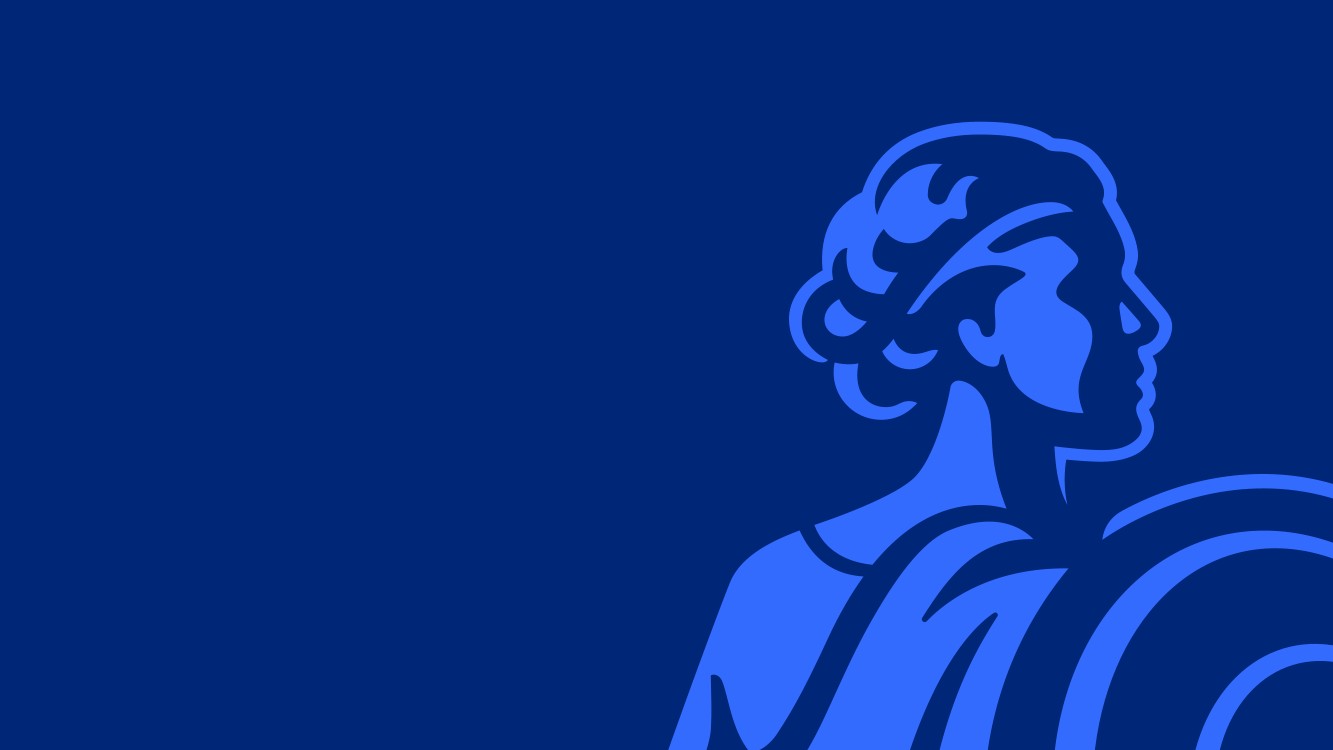 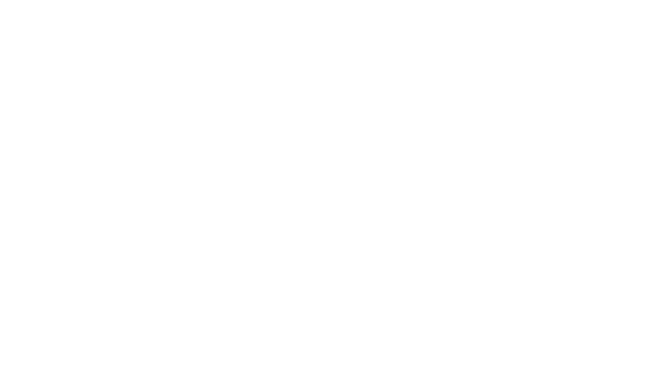 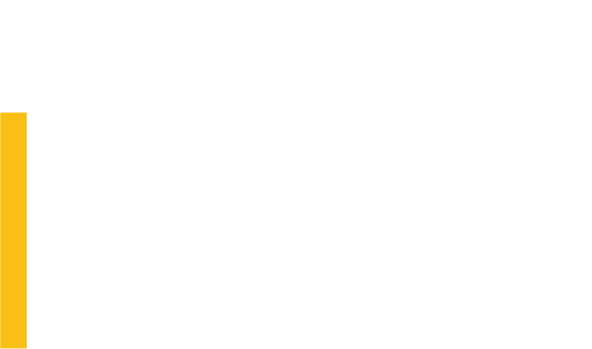 Strategies for women seeking a secure retirement
Month 00, 2023
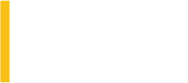 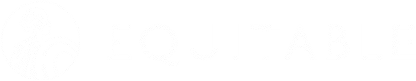 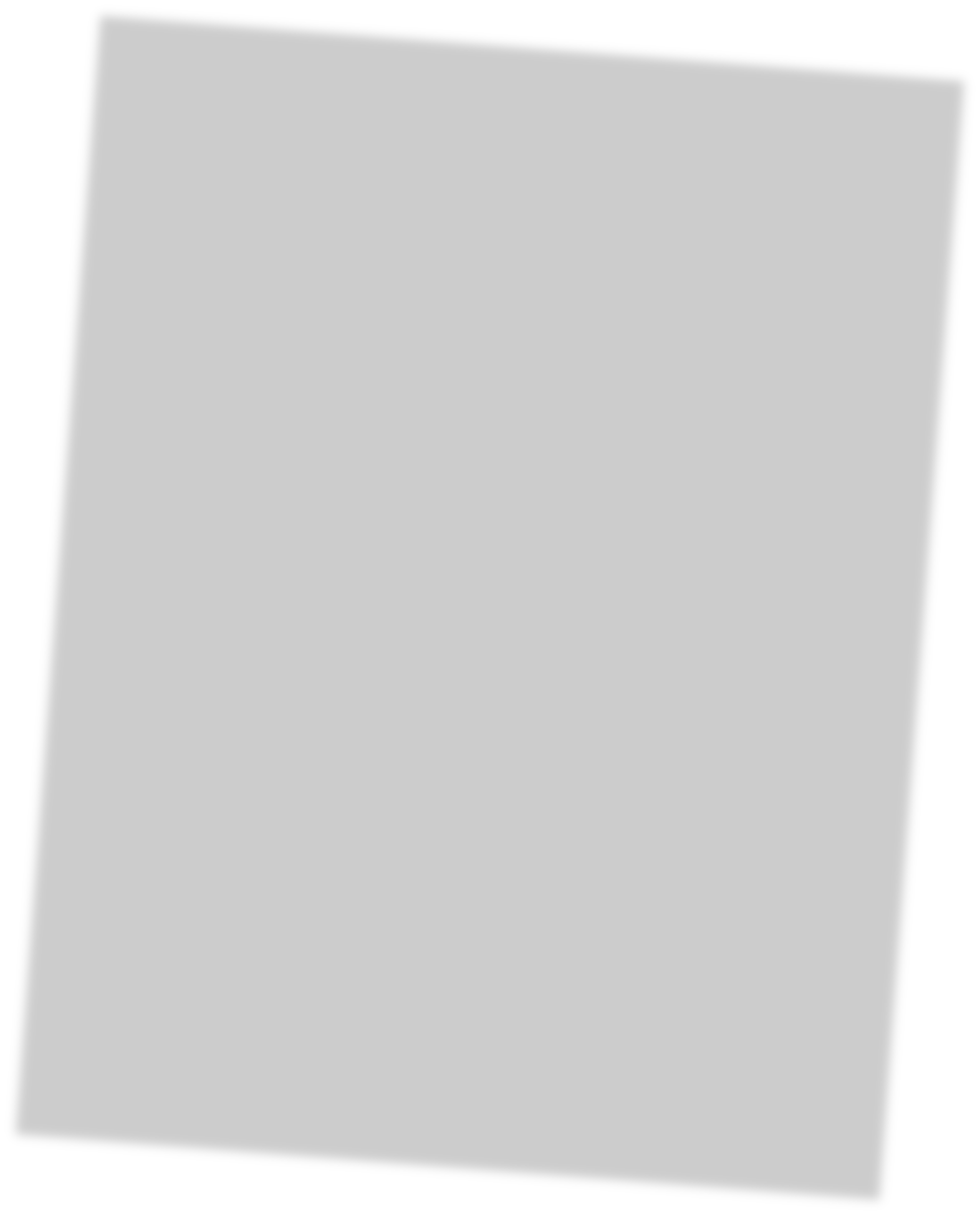 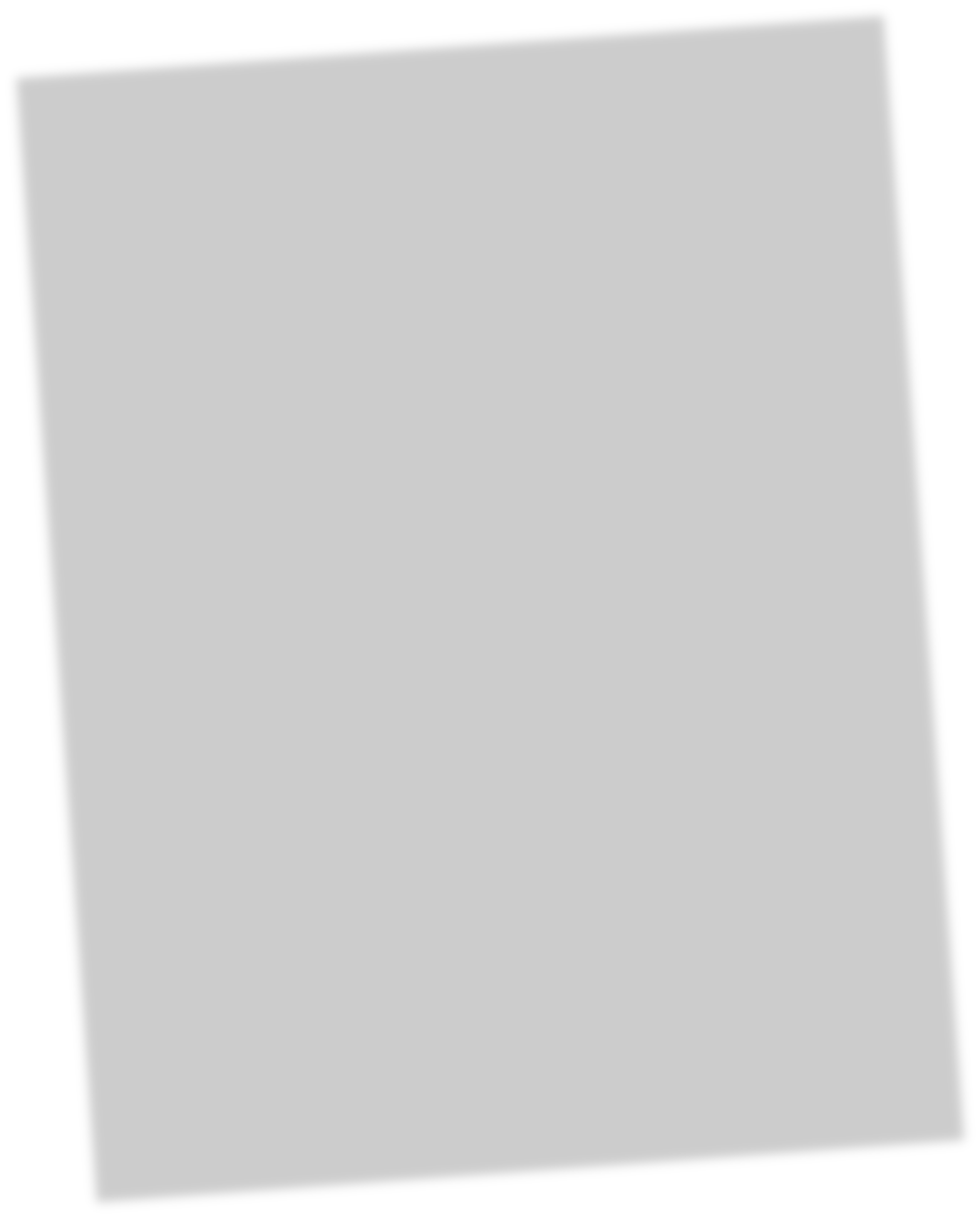 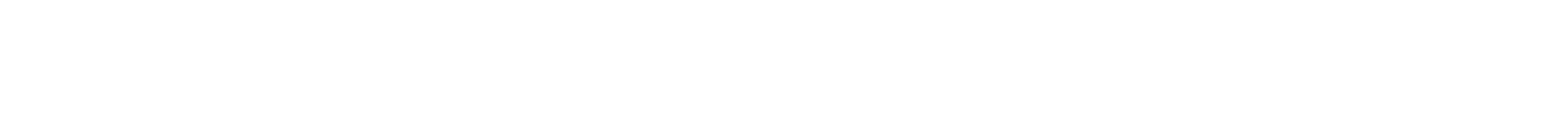 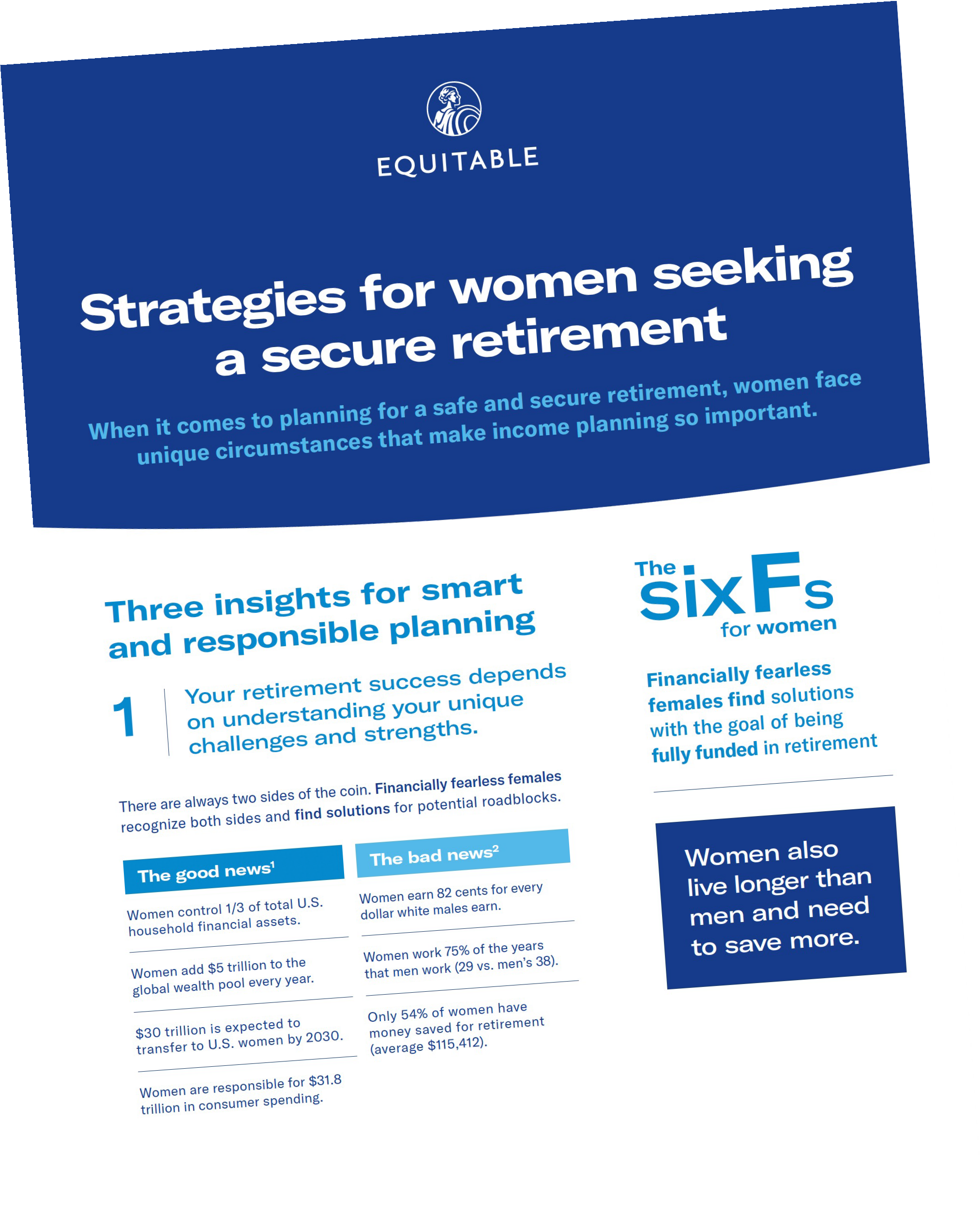 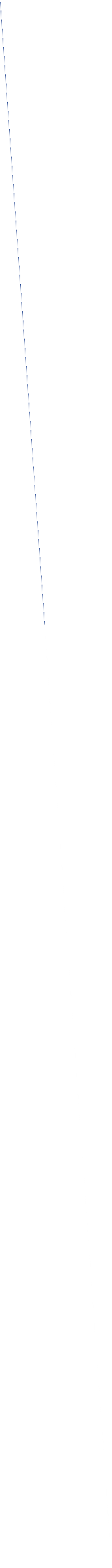 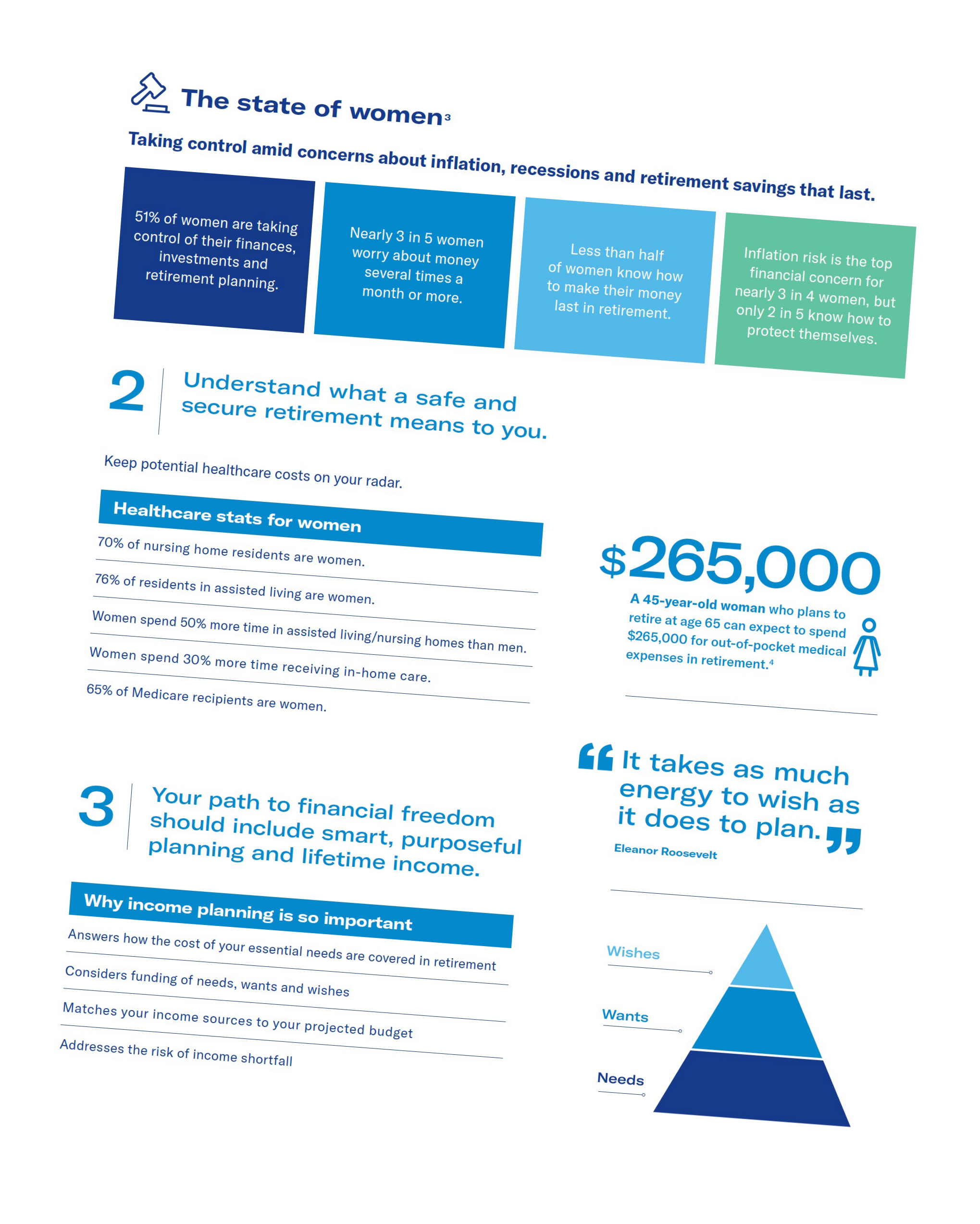 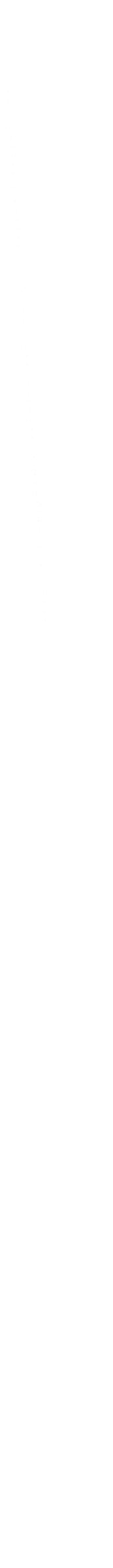 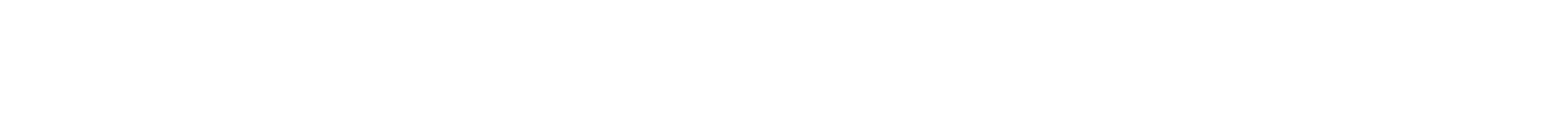 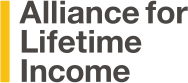 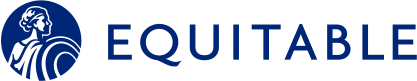 2
Strategies for women seeking a secure retirement
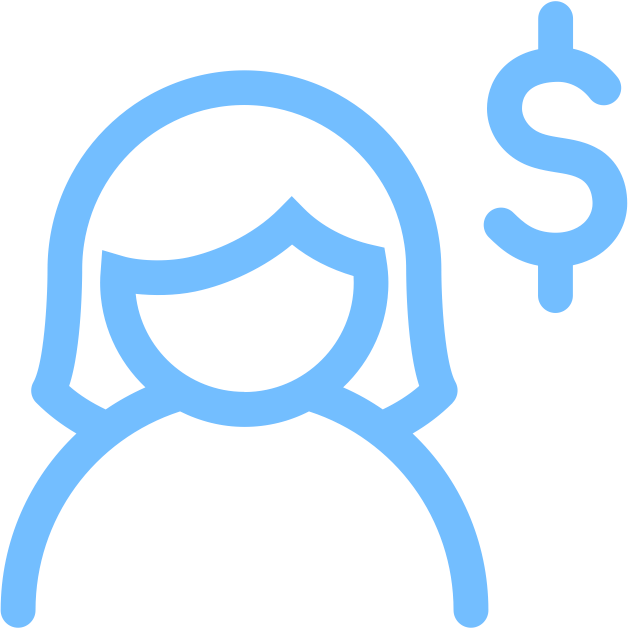 When it comes to planning for a safe and secure retirement, women face unique circumstances that make income planning so important.
Challenge
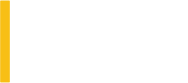 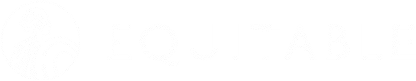 3
Strategies for women seeking a secure retirement
The six
Financially Fearless Females
F
s
Find solutions
with the
goal of being
Fully Fundedretirement
for women
for
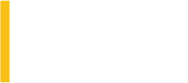 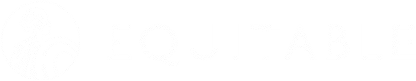 4
Strategies for women seeking a secure retirement
Are you a financially fearless female?
Today’s focus:
1
Your retirement success depends on understanding your unique challenges and strengths.
2
Understand what a safe and secure retirement means to you.
3
Your path to financial freedom should include smart, purposeful planning and lifetime income.
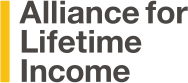 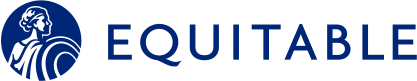 5
Strategies for women seeking a secure retirement
Audience question
What emotion do you most associate with finances
and money?
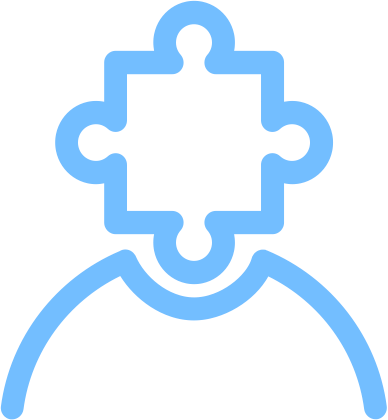 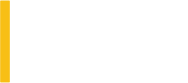 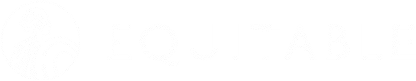 6
Strategies for women seeking a secure retirement
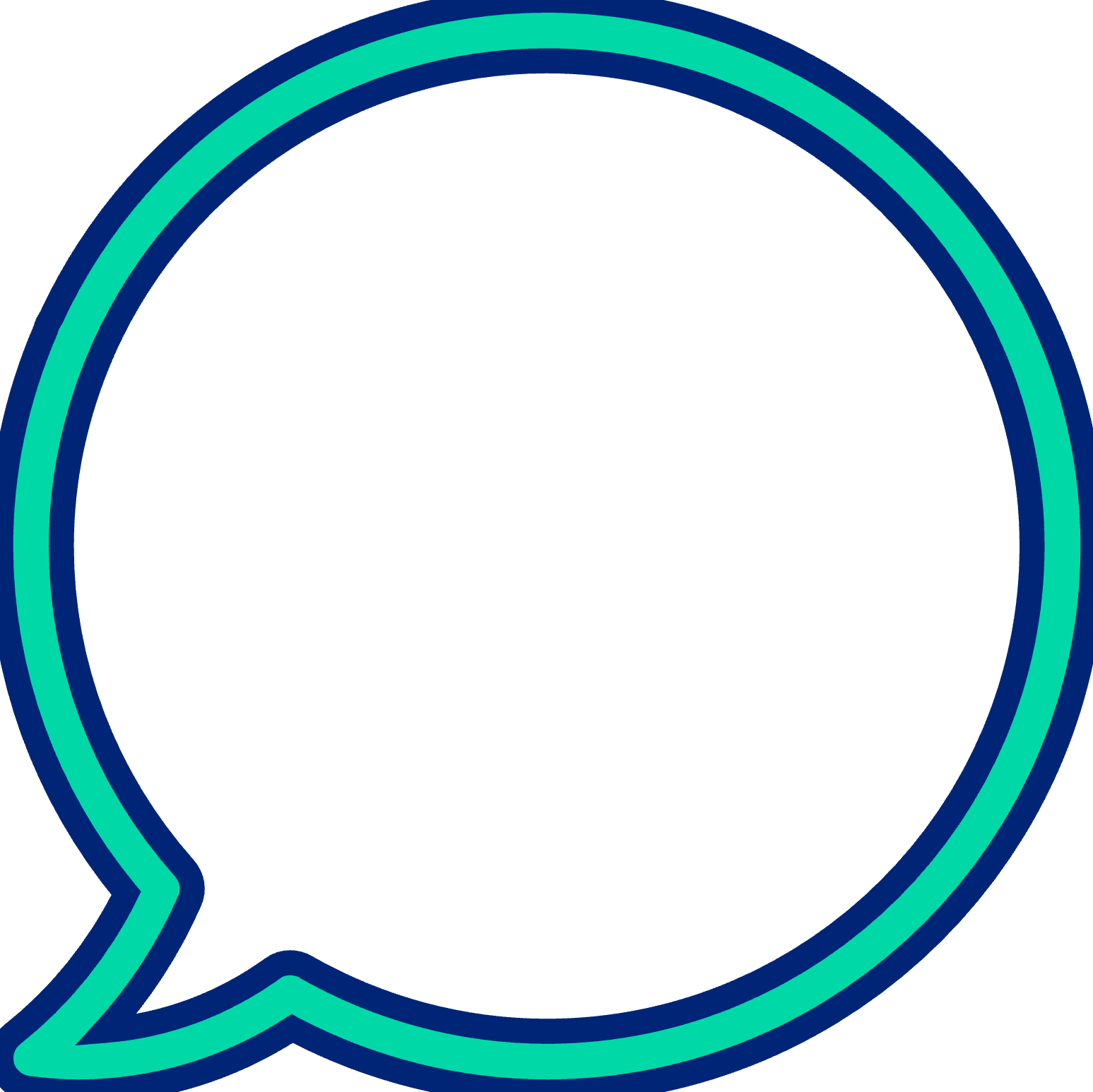 It makes sense that people’s emotions play a role in investing.
What’s the next step on this journey?
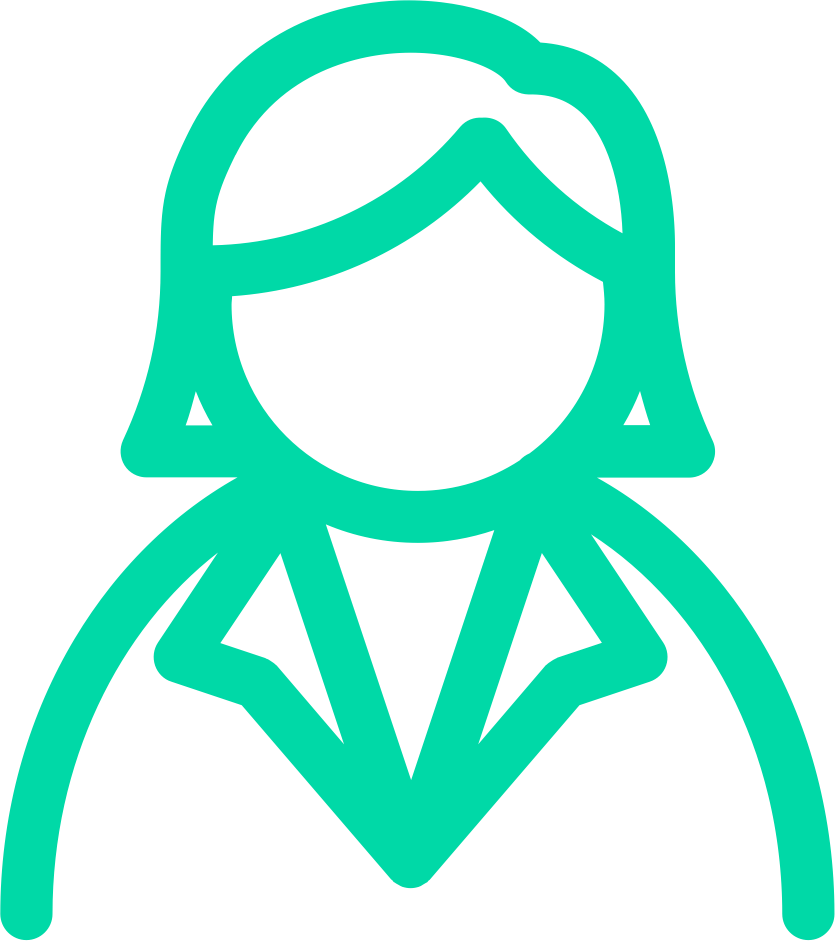 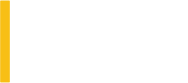 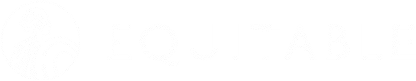 7
Strategies for women seeking a secure retirement
Insight 1
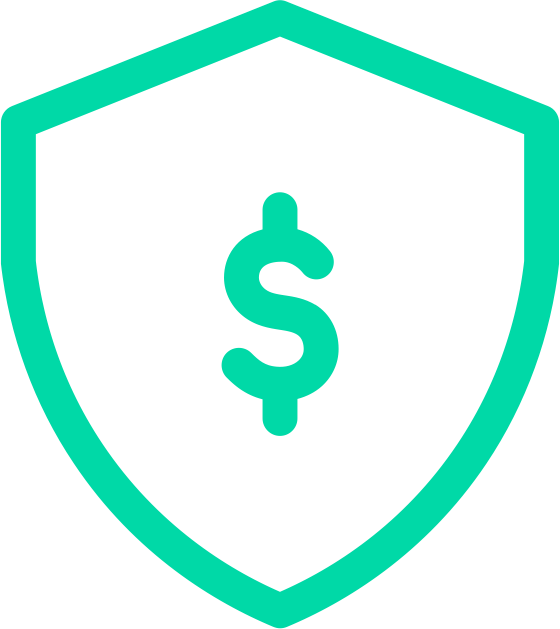 Your retirement success depends on understanding your unique challenges and strengths.
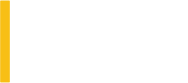 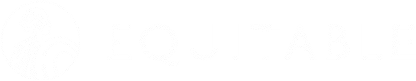 8
Strategies for women seeking a secure retirement
Insights: state of	women survey
Only 2 in 5 women
92% of women
My partner
4%
2% Neither of us
58%
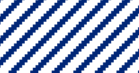 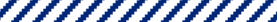 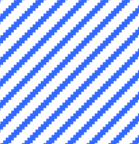 92%
41%
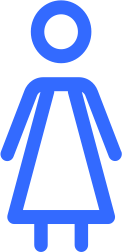 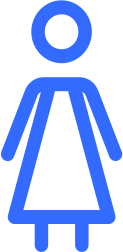 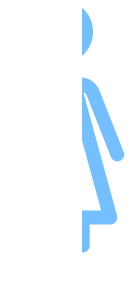 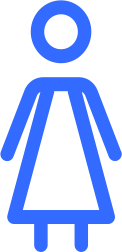 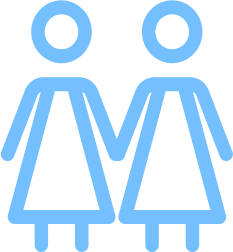 73%
51% Me
Both of us
42%
47%
More than half of women in relationships manage their household’s investments.
of women worry about their finances at least several times a month.
Say they know how to protect themselves from inflation risk.
Plan to maintain, or even increase, their 401(k) and IRA contributions.
Almost 3 in 4 women know what steps to take for building their retirement funds.
But fewer than half know how to make the money last
in retirement.
Source: State of Women survey, Aliiance for Lifetime Income/HerMoney, 2022.
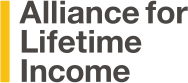 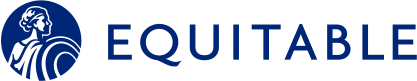 9
Strategies for women seeking a secure retirement
The good news
Women control 1/3 of total U.S. household financial assets.
Women add
$5 trillion to the global wealth
pool every year.
Did you know?
$30 trillion is expected to transfer to U.S. women by 2030.
Women are responsible for $31.8 trillion in consumer spending.
Sources: State Street, U.S. Census Bureau, Prudential; Ellevest.
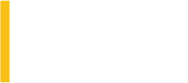 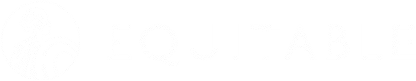 10
Strategies for women seeking a secure retirement
Women’s superpowers: risk awareness
Investing characteristics:
Women are risk aware
Women trade less frequently (9x vs. 13x for men)
Women choose less speculative investments (more diversified funds vs. stocks)
Women keep a more long-term perspective
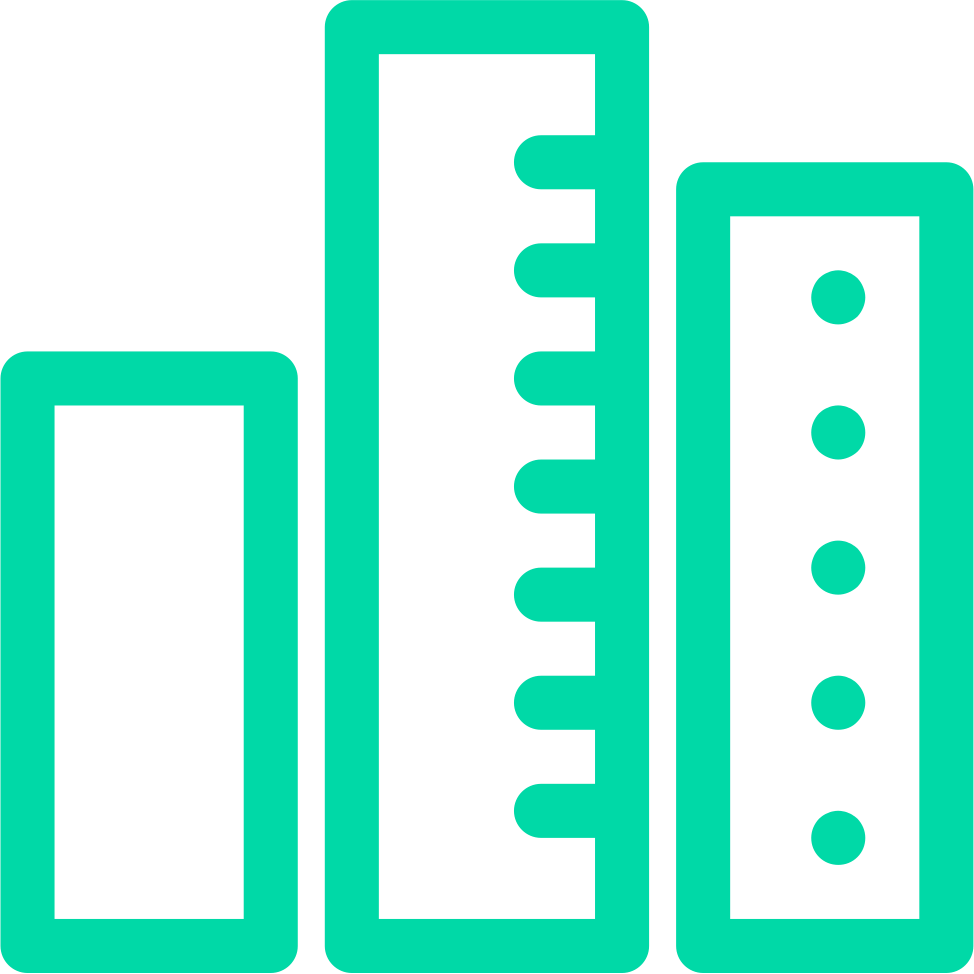 Source: 2018 Warwick University Study (U.K.).
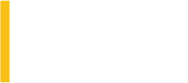 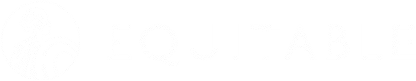 11
Strategies for women seeking a secure retirement
Added more to their savings:
Saved more than men:
Annual average of 9% of their pay checks vs. 8.6% by male counterparts
Average of 12.4% to their account balance (IRA, brokerage) compared to men
at 11.6%
Women’s superpowers: better savers
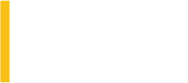 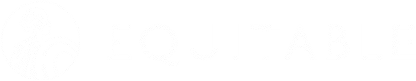 12
Strategies for women seeking a secure retirement
Finding solutions
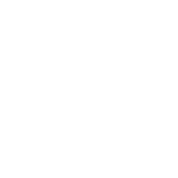 Women earn
82 cents for every dollar
for every dollar their white male peers earn.

Women work
75% of the years
that men work. (29 vs. men’s 38)
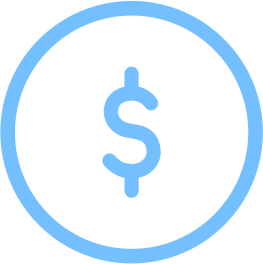 The
bad news
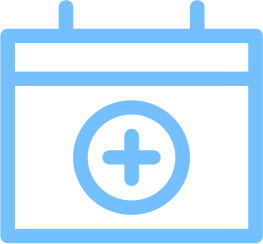 Only
54% of women have
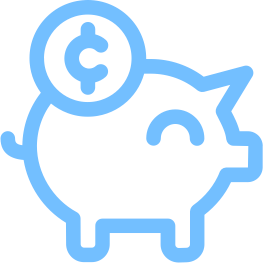 money saved
for retirement. (average $115,412)
Source: U.S. Census Bureau, Prudential; Ellevest.
13
Strategies for women seeking a secure retirement
Finding solutions
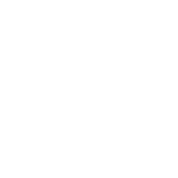 Women live longer than men
As a result, they also need
more savings.
Life expectancy in years
14
Strategies for women seeking a secure retirement
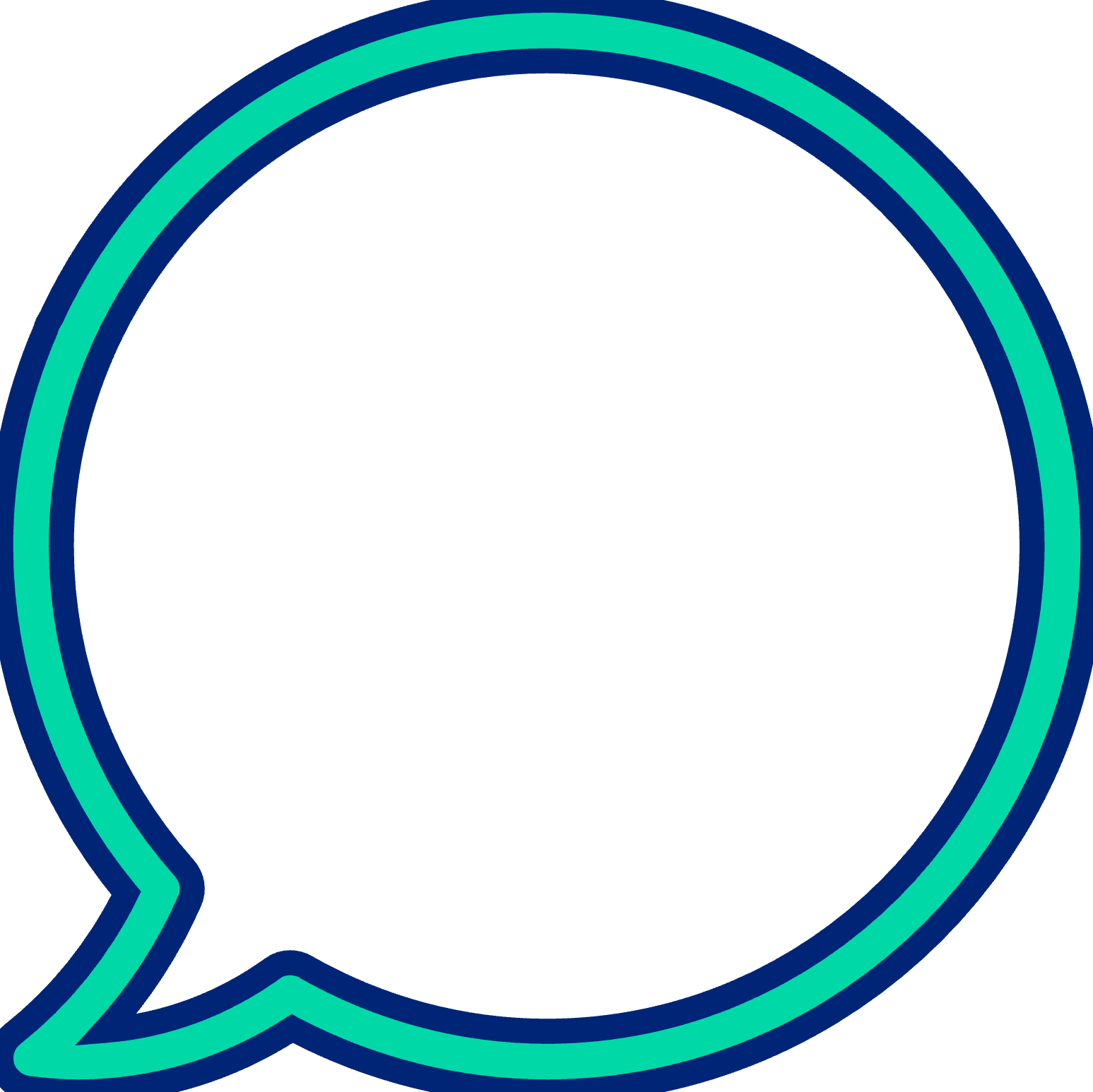 I do face many of these challenges every day, but I didn’t realize the impact to my retirement savings.
What else do I need to know?
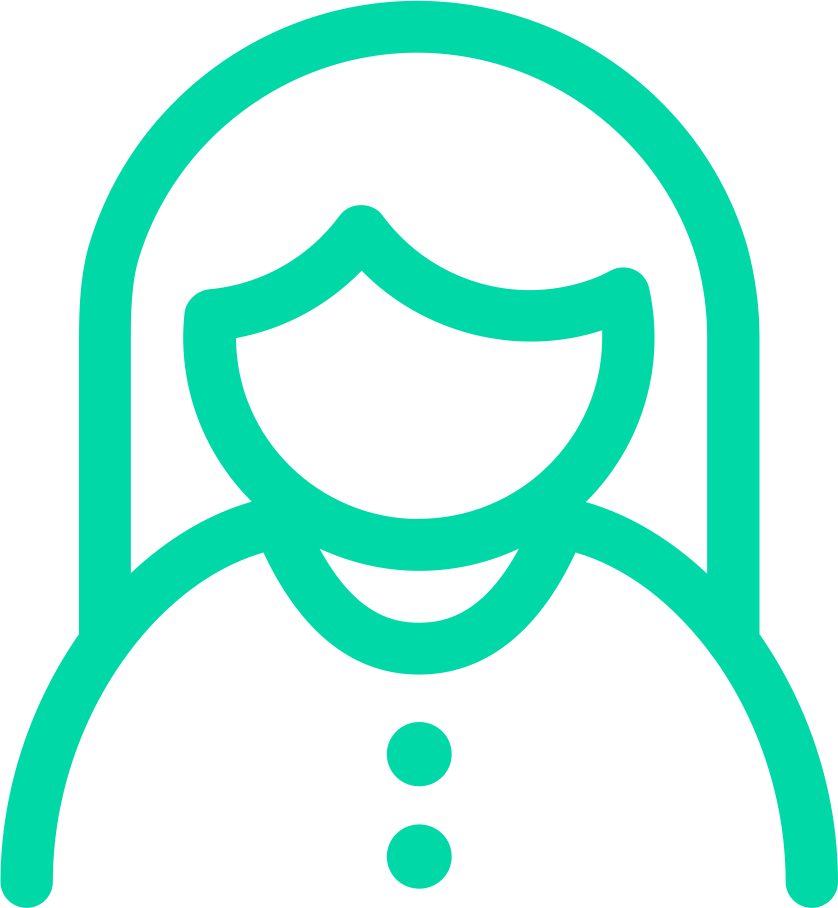 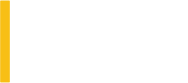 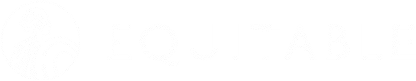 15
Strategies for women seeking a secure retirement
Insight 2
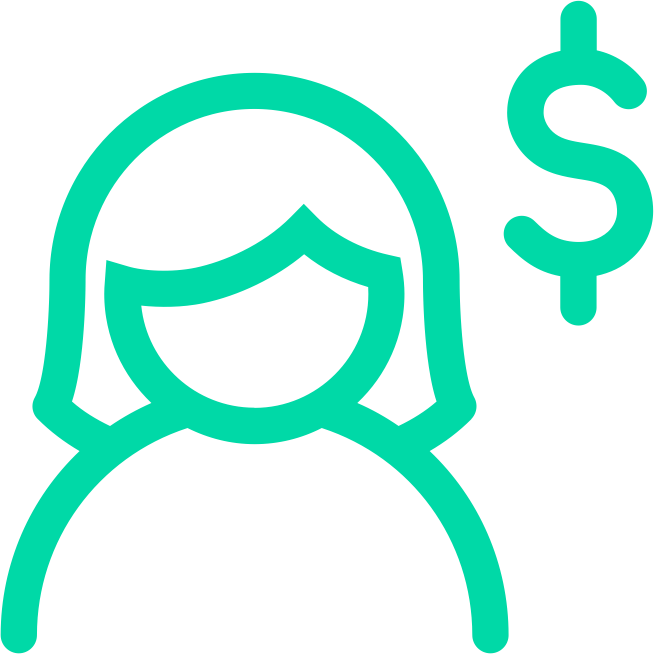 Understand what a safe and secure retirement means to you.
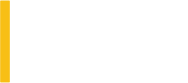 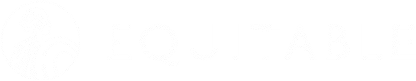 16
Strategies for women seeking a secure retirement
60%
The need for lifetime income
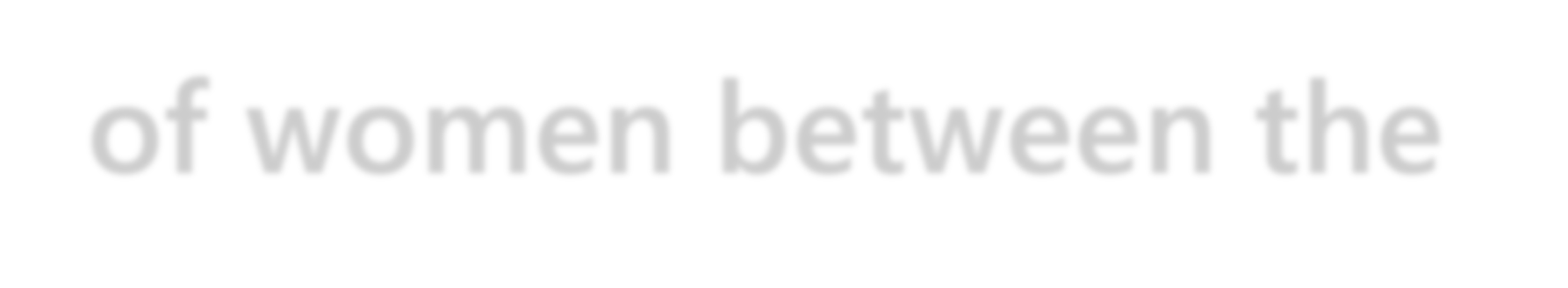 of women between the ages 25 and 74 believe their retirement savings and sources of income will NOT last their lifetime.
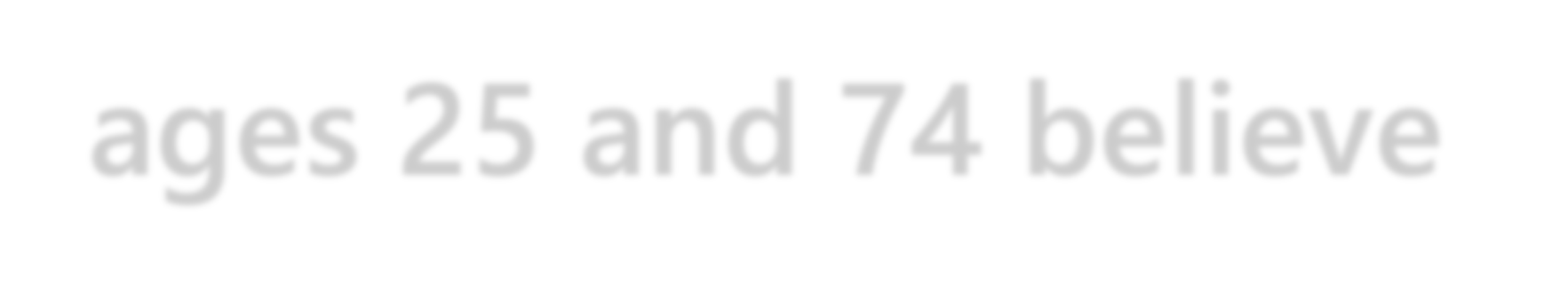 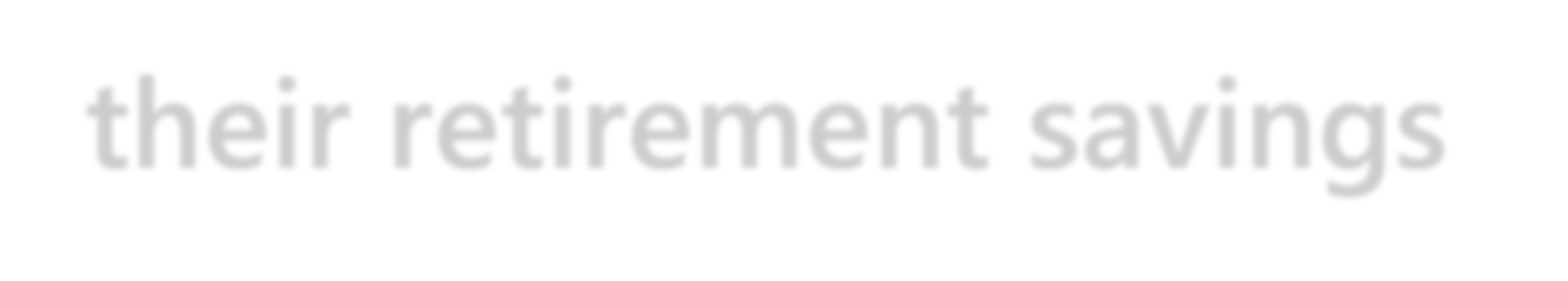 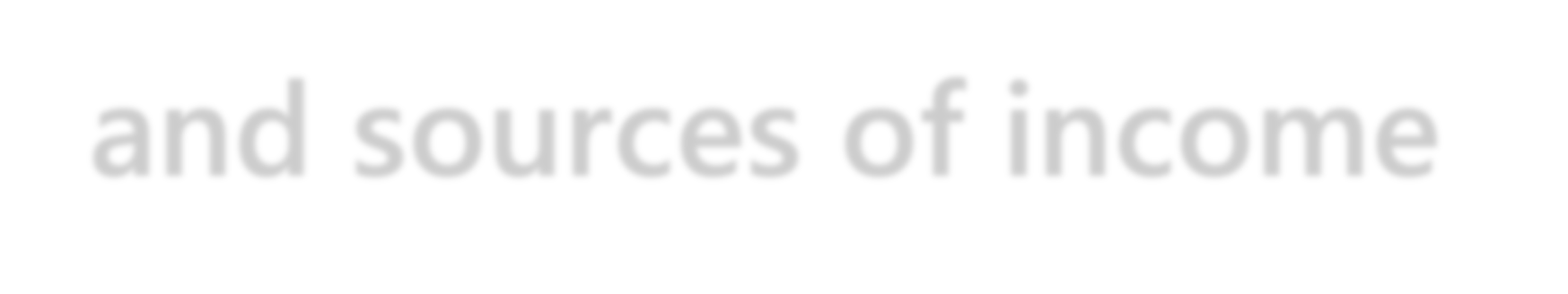 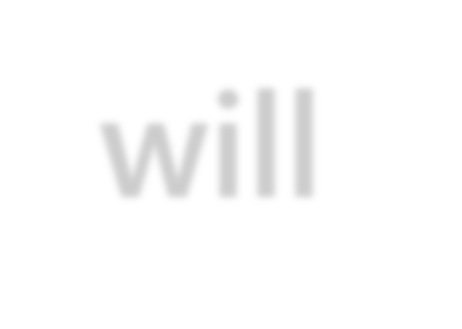 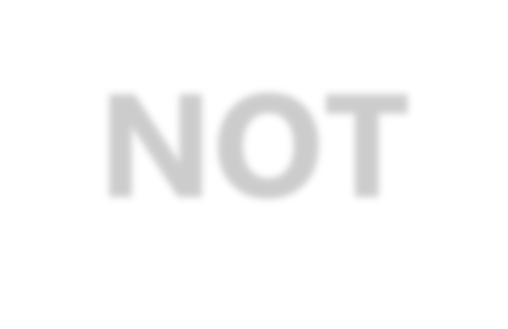 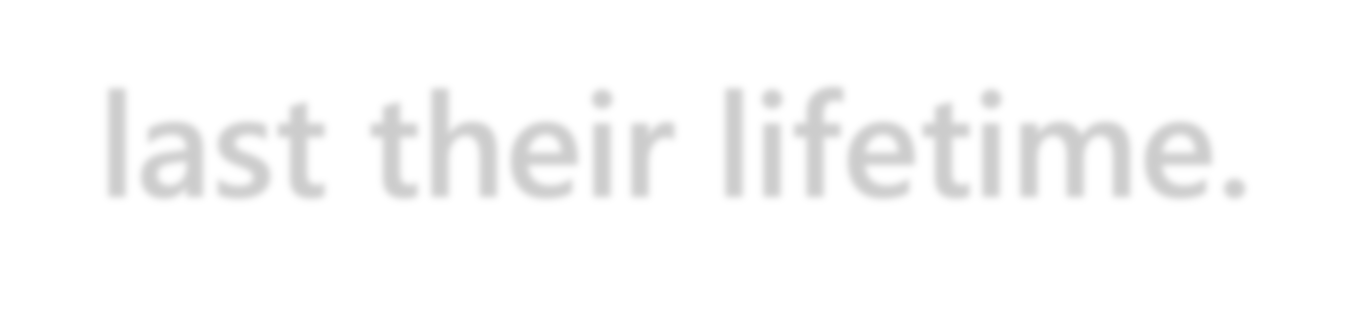 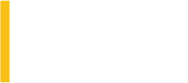 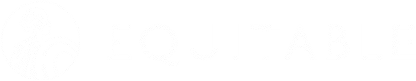 17
Strategies for women seeking a secure retirement
Risk awareness: are you prepared?
The markets
Worry
Independence
Guarantees
Expenses
Savings
Disability
Costs
Healthcare costs
Market bubbles
Inflation
Fiscal cliffs
Income
Expenses
Long-term care costs
Illness
Loneliness
Recession
Deflation
Liquidity
Outliving assets
Bear markets
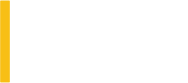 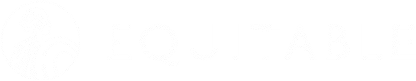 18
Strategies for women seeking a secure retirement
Risk awareness
Understanding potential roadblocks
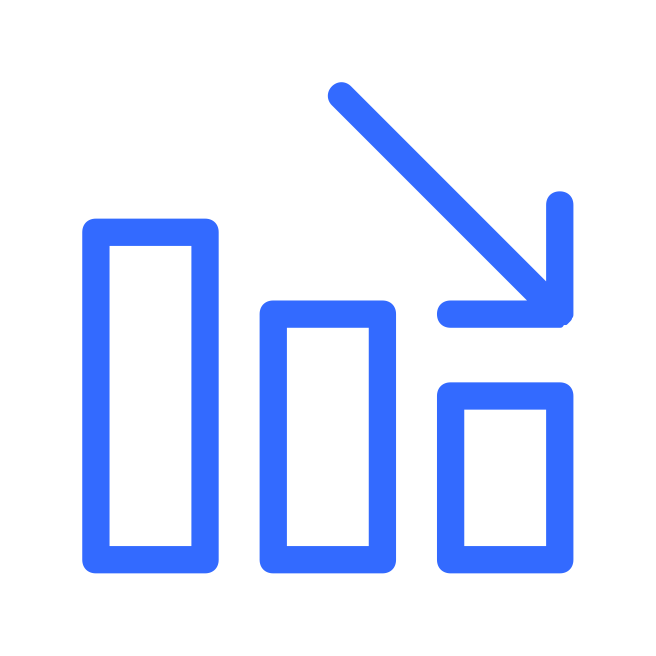 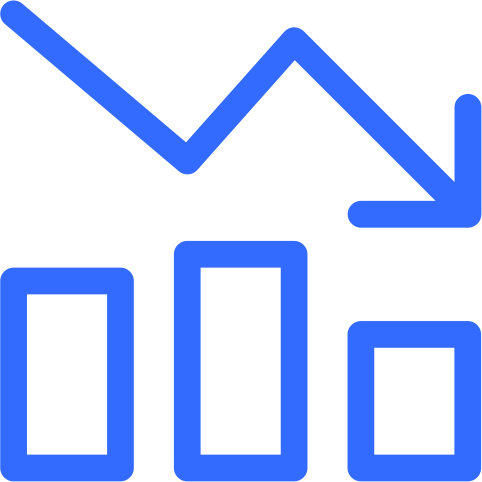 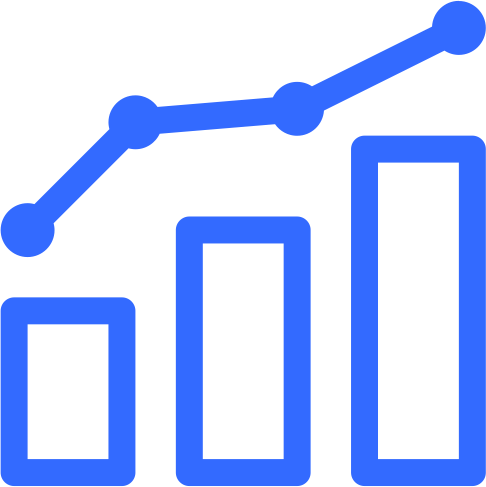 Inflation
73% of women reported as their top financial concern1
Recessions
Baseline: Women worry about money several times a month (58%)1
The markets
65% of people regret not protecting more of their retirement savings from market loss 2
State of Women survey, Alliance for Lifetime Income/HerMoney, 2022.
Market Cynicism Has Increased Retirement Anxiety (plansponsor.com) August 18, 2022.
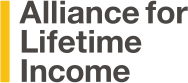 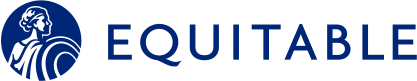 19
Strategies for women seeking a secure retirement
OPTION
Risk awareness
Understanding potential roadblocks
Recessions
The markets
Inflation
73%
Women reported as their top financial concern1
58%	65%
Baseline: Women worry about money several times a month1
People regret not protecting more of their retirement savings from market loss 2
State of Women survey, Alliance for Lifetime Income/HerMoney, 2022.
Market Cynicism Has Increased Retirement Anxiety (plansponsor.com) August 18, 2022.
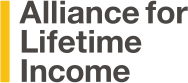 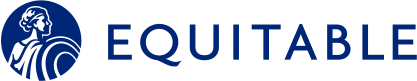 20
Strategies for women seeking a secure retirement
What does financial security mean to	you?
I am safe and secure in my retirement.
I am optimistic
about the future
and proud of
what I’ve accomplished.

I’ve made smart
and responsible decisions.

The consumer journey
Seven out of 10 investors follow the same emotional pathway to financial security
Having enough money to face the future no matter what circumstances arise
Being able to enjoy retirement without any money worries
Having enough money to live as I want and as long as I can
Being able to maintain my standard of living
Having money to cover the necessities of life and any medical emergencies
21
Strategies for women seeking a secure retirement
Gray divorce
Defined as divorce for those over age 50
Divorce rate has doubled3
Negative impact to standard of living
Declines by 45% for women vs. 21% for men4
Women (>age 65) are 80% more likely to be impoverished when compared to men
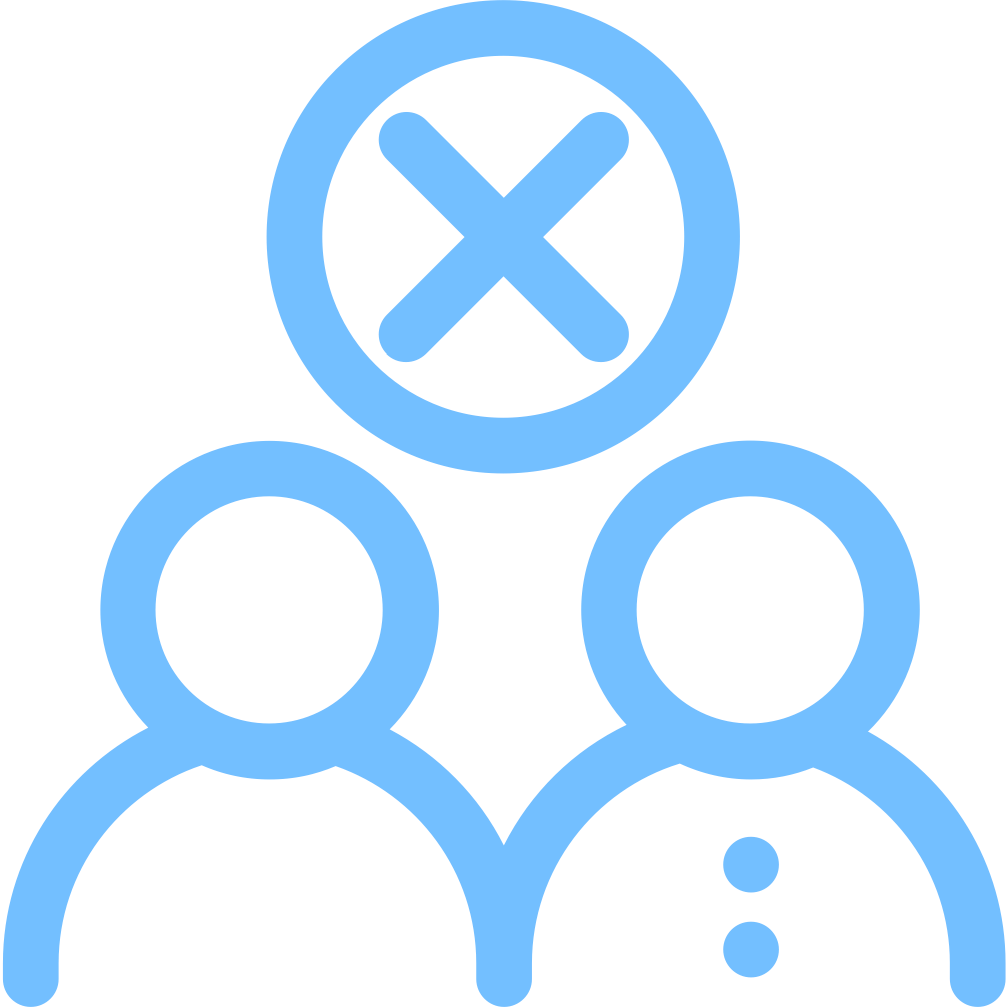 Kiplinger.com, “Gray Divorce Rates are Exploding…” Stacy Francis CFP, April, 2021.
The Journals of Gerontology, The Economic Consequences of Gray Divorce for Women and Men, September 9, 2020.
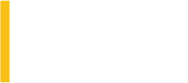 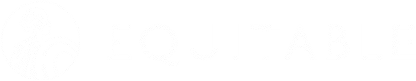 22
Strategies for women seeking a secure retirement
Healthcare stats for women
Health and long-term care: a front-and- center risk
for women
70% of nursing home residents
76% of residents in assisted living
Spend 50% more time in assisted living/nursing homes than men
30% more time receiving in-home care
65% of Medicare recipients
Sources: Milliman.
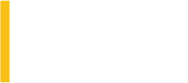 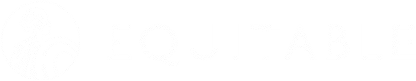 23
Strategies for women seeking a secure retirement
Your health and long-term care costs
Seven in 10 people over the age of 65 will need some type of long-term care support
Average monthly cost for in-home care: $4,385
Average monthly cost for skilled nursing home: $8,517
The average woman needs long-term care services for
3.7 years vs. 2.2 for men
Nearly 2/3 of Alzheimer’s patients are women
Negative impact to family caregivers
265
$
k
A 45-year-old woman who plans to retire at age 65 can expect to spend $265,000 for
out-of-pocket medical expenses in retirement.
Sources: Genworth 2019 Cost of Care Survey, American Osteopathic Association, Alzheimer’s Association.
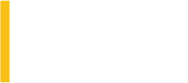 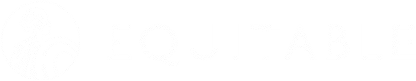 24
Strategies for women seeking a secure retirement
Physical and emotional wellness
The Harvard Study of Adult Development, one of the longest–running studies on happiness, shows that connecting values, purpose and strong relationships offers the best way to maintain your physical health and emotional well-being.
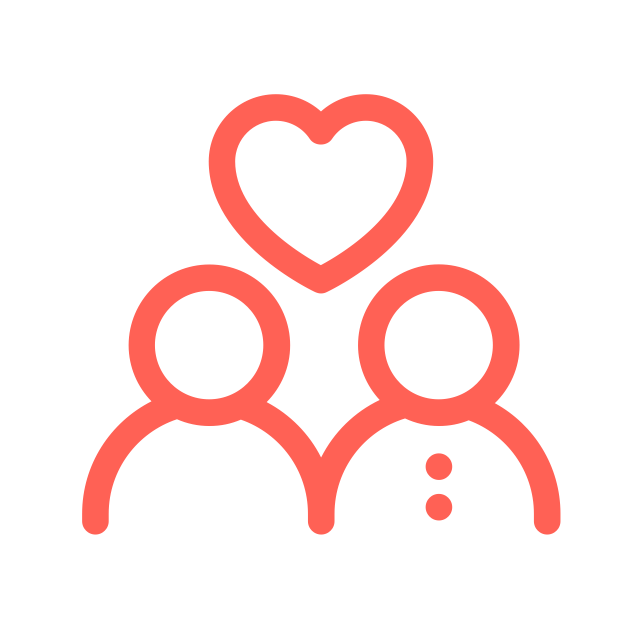 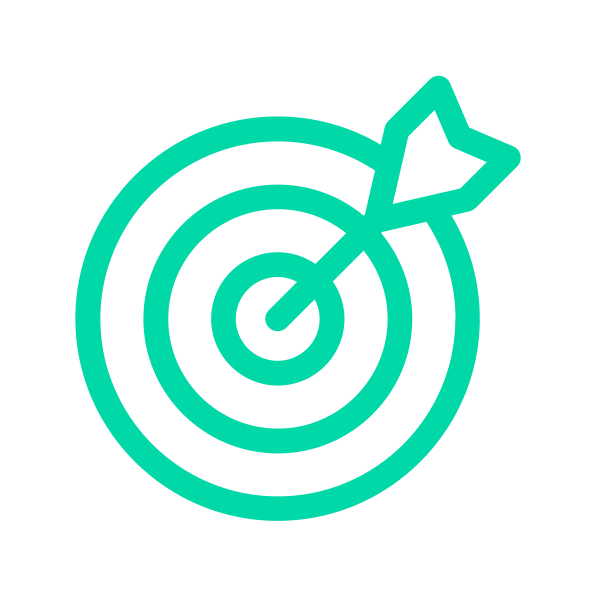 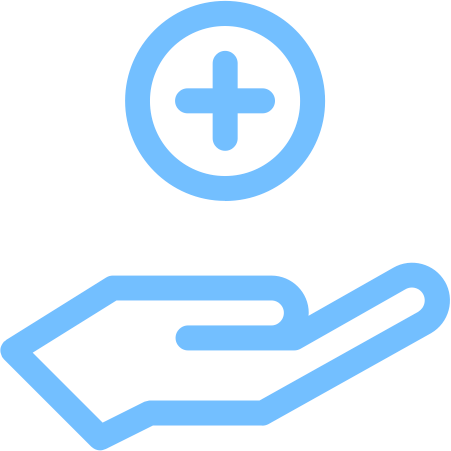 Relationship
Values
Purpose
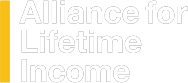 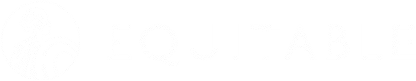 25
Strategies for women seeking a secure retirement
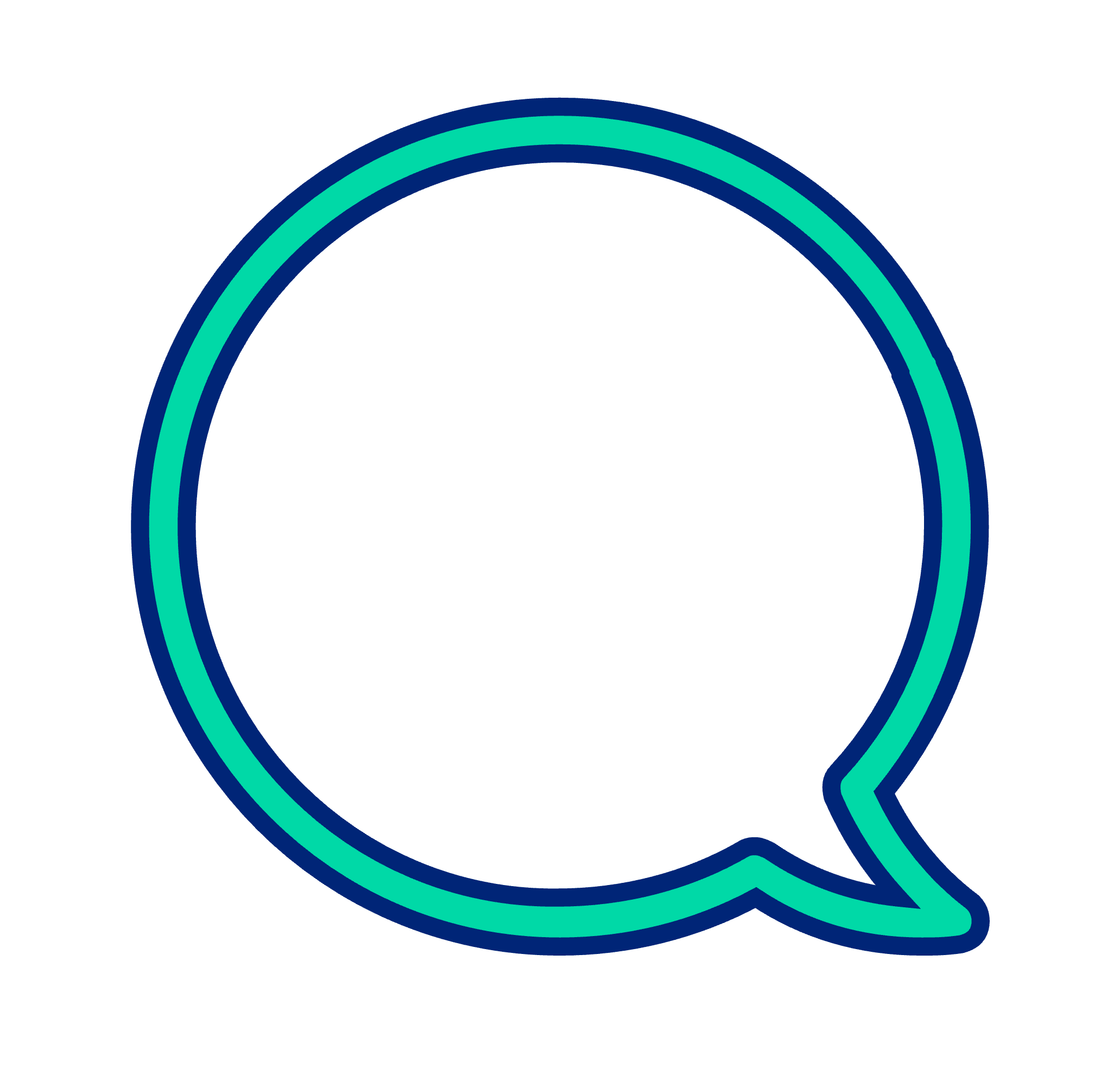 Knowledge is certainly power. Now, what’s the best path to my financial well-being?
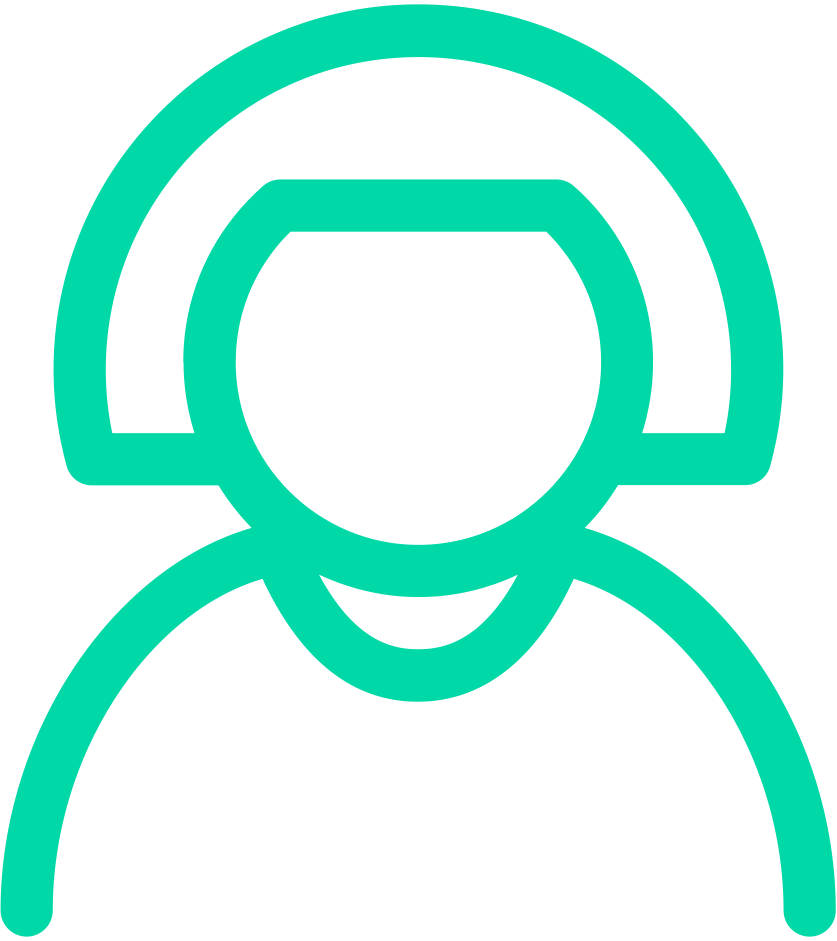 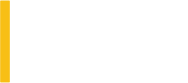 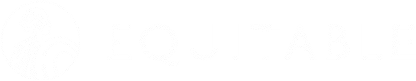 26
Strategies for women seeking a secure retirement
Insight 3
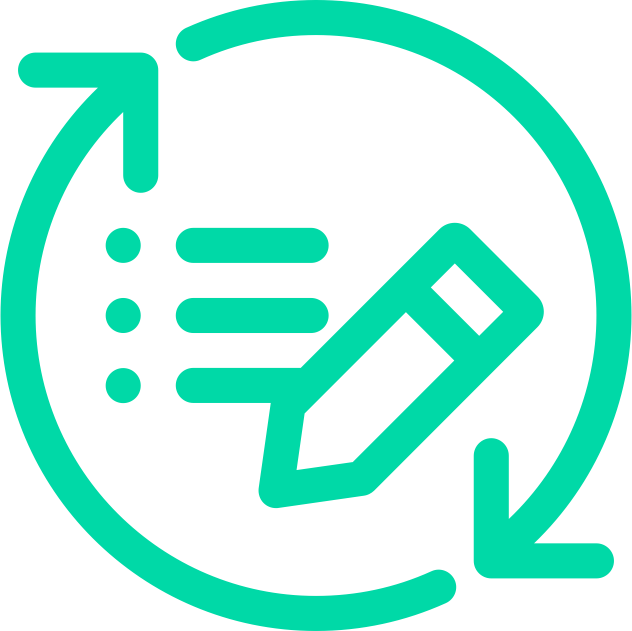 Your path to financial freedom should include smart, purposeful planning and lifetime income.
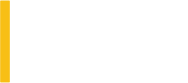 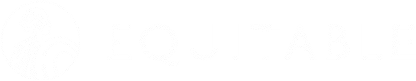 27
Strategies for women seeking a secure retirement
Imagine that!
What do you want your retirement to look like?
What are your goals and aspirations as you get older?
How important is financial security to you? Why?
How would you feel if you were financially secure?
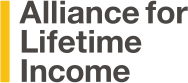 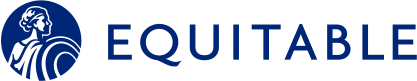 28
Strategies for women seeking a secure retirement
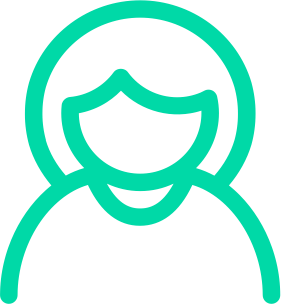 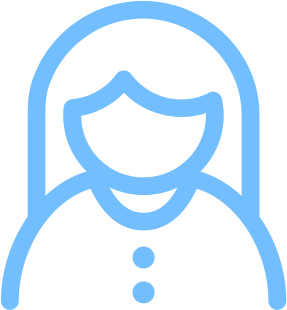 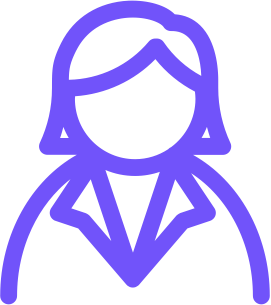 Peggy is a purposeful planner
Jackie is a cautious preparer
Lisa is an ambitious risk-taker
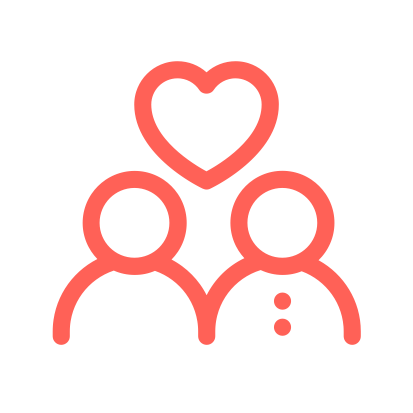 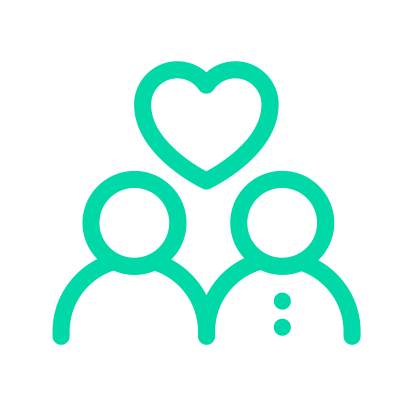 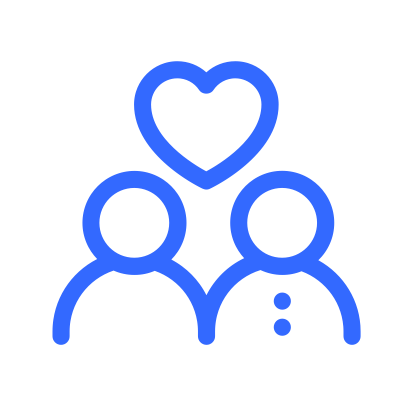 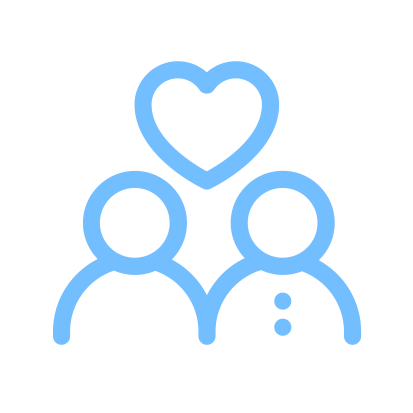 Mary and Ed are ambitious risk-takers
Debbie and James are cautious preparers
Scott and Jenn are ambitious risk-takers
Sue and Ben are purposeful planners
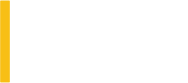 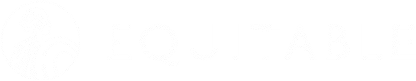 29
Strategies for women seeking a secure retirement
No matter where you sit on the continuum of female investors, women want planning and protection.
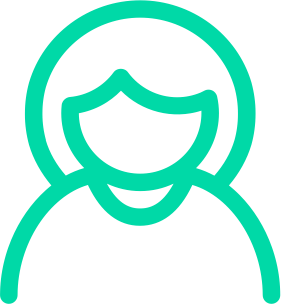 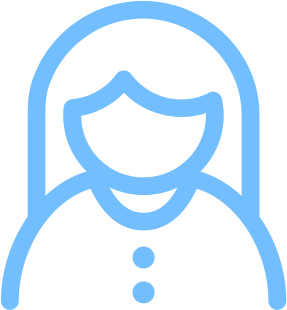 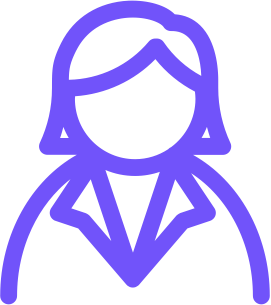 Peggy is a purposeful planner
Jackie is a cautious preparer
Lisa is an ambitious risk-taker
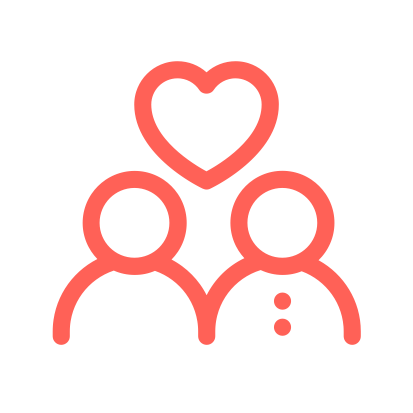 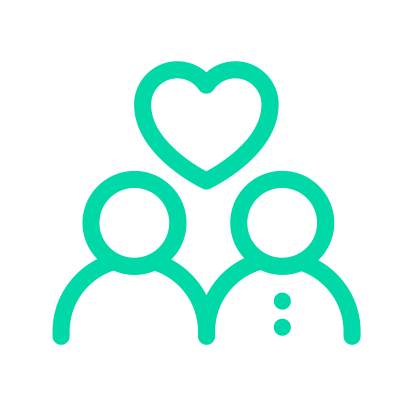 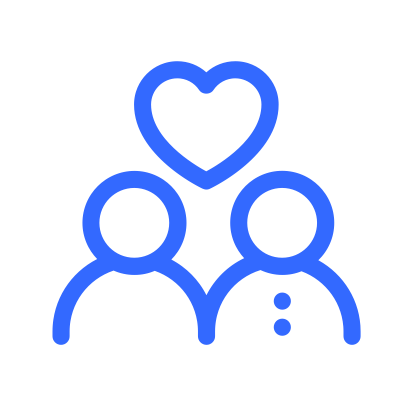 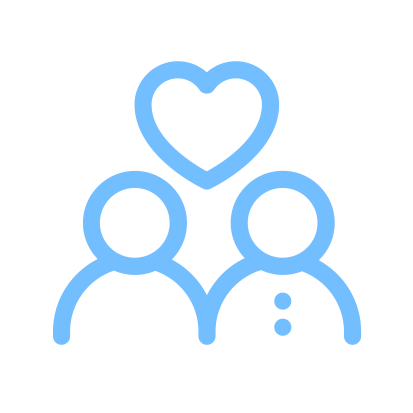 Mary and Ed are ambitious risk-takers
Debbie and James are cautious preparers
Scott and Jenn are ambitious risk-takers
Sue and Ben are purposeful planners
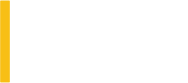 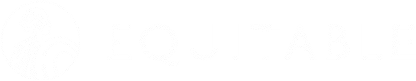 30
Strategies for women seeking a secure retirement
Women want planning and protection
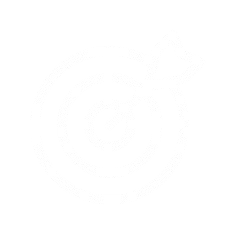 Planning
Protection
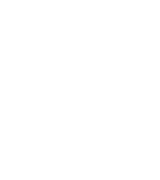 What’s the money for?
What are you afraid of?
Lifestyle
Healthcare
Vacations, travel
Help family
Inflation
Healthcare costs
Losing independence
Unforeseen family needs
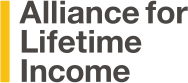 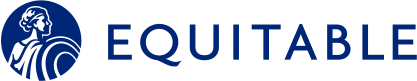 31
Strategies for women seeking a secure retirement
Trips, legacy, once-in-a lifetime events
An income hierarchy includes needs, wants
and wishes
wishes
wants
Lifestyle expenses
needs
Essential expenses
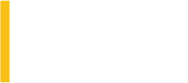 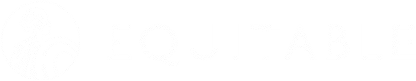 32
Strategies for women seeking a secure retirement
Why income planning is so important
An income plan helps you address:
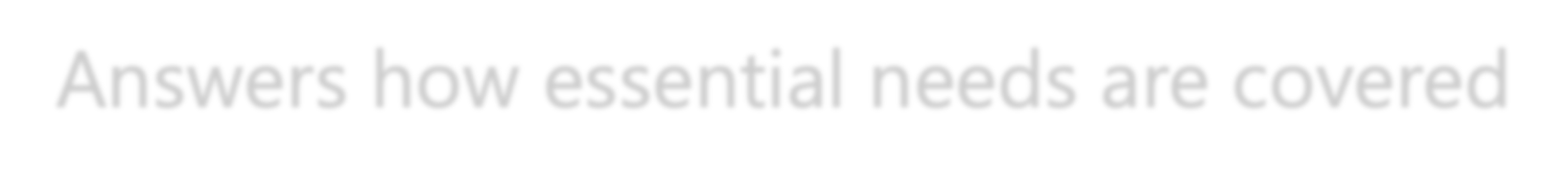 Answers how essential needs are covered in retirement, especially essential costs
Considers funding of needs, wants and wishes
Matches income sources to projected budget
Addresses risk of income shortfall
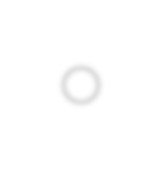 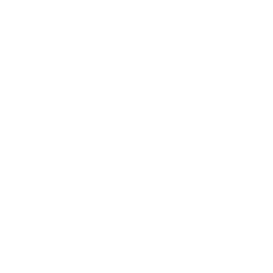 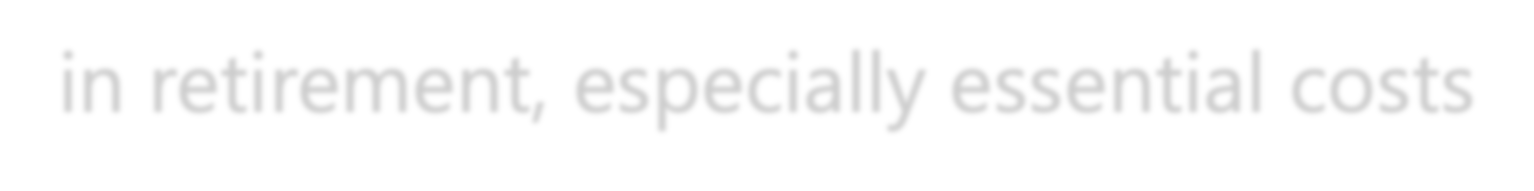 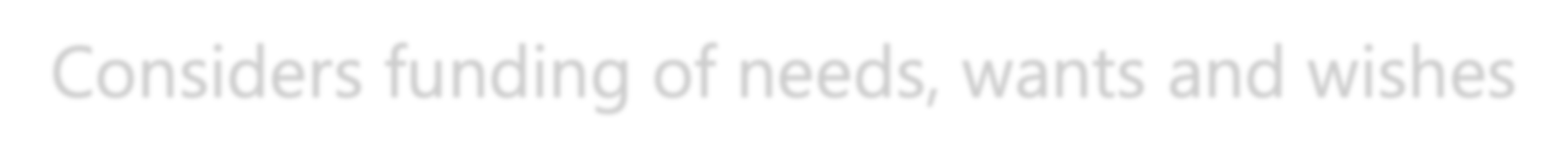 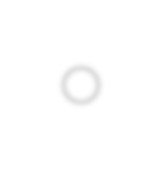 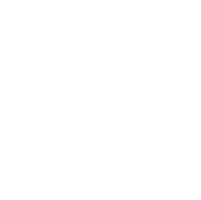 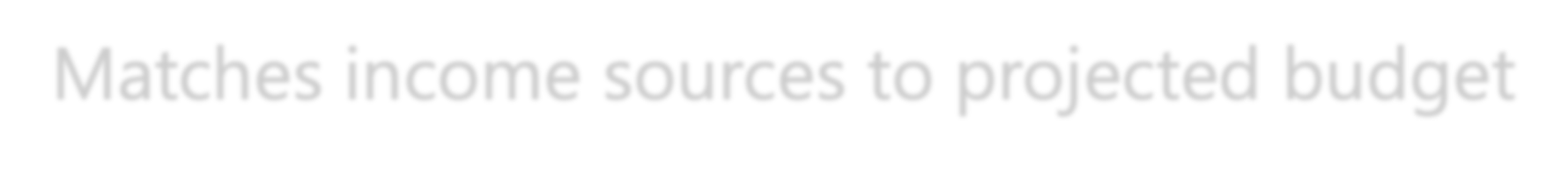 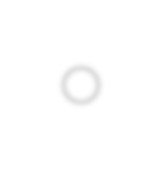 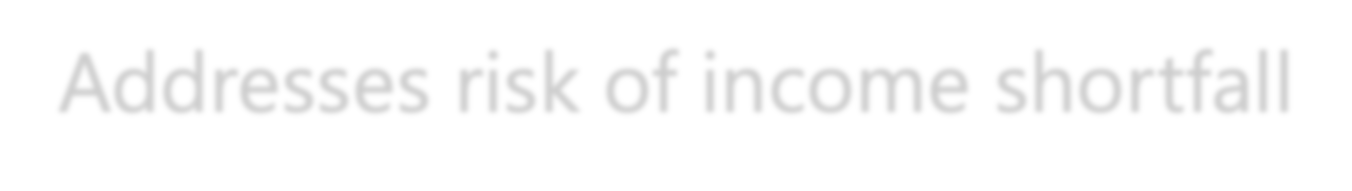 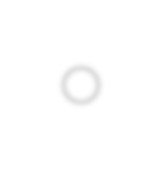 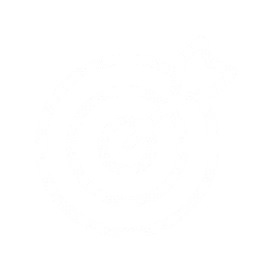 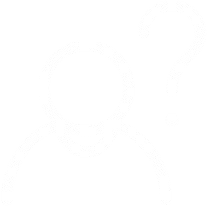 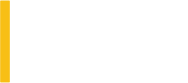 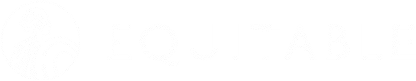 33
Strategies for women seeking a secure retirement
Income planning is critical for women
Probable income
Protected income
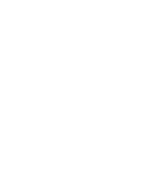 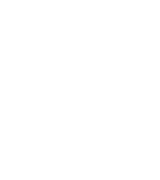 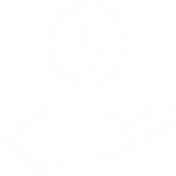 Social Security
Pensions
Annuities5
Interest
Dividends
Gains from savings
Investments6
Annuities are long-term investments designed for retirement purposes. The value of variable annuities is subject to market risk and will fluctuate. Product guarantees are subject to the claims-paying ability of the issuing insurance company. Earnings, when withdrawn, are subject to federal and/or state income tax, including a 10% tax penalty for withdrawals before age 59½. Some income guarantees offered with annuities take the form of optional riders and carry charges in addition to the fees and charges associated with annuity products. There is no guarantee that any investment will achieve its objectives, generate positive returns or avoid losses. Investments in annuity contracts may not be suitable for all investors.
Investments are not FDIC-insured, nor are they deposits of or guaranteed by a bank or any other entity, so they may lose value. Investors should carefully consider investment objectives, risks, charges and expenses.
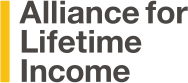 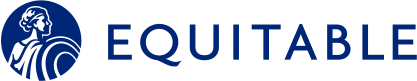 34
Strategies for women seeking a secure retirement
Safety first: chief goal
Fund your basic needs first with protected lifetime income, followed by wants and wishes spending.
35
Strategies for women seeking a secure retirement
Diversifying your income sources
It’s critical to develop a retirement plan that uses multiple and diversified sources of income.
36
Strategies for women seeking a secure retirement
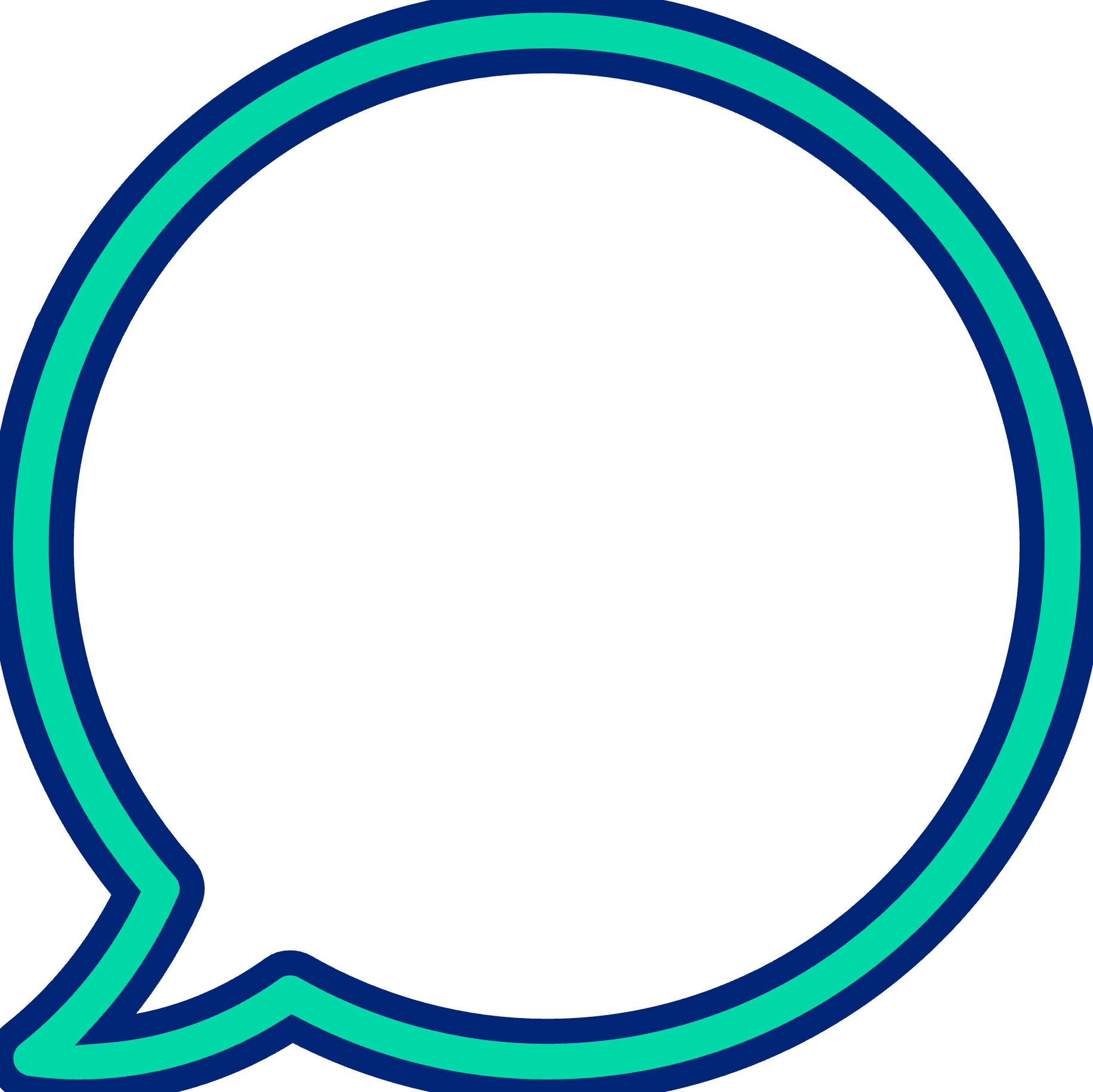 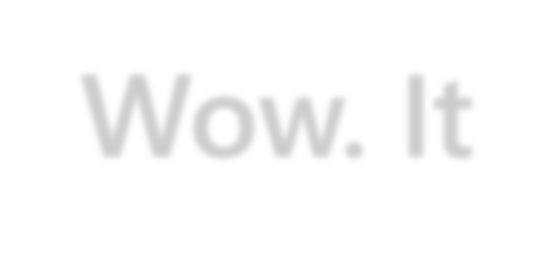 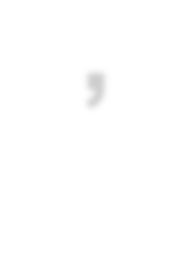 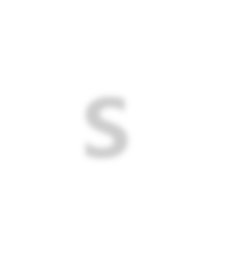 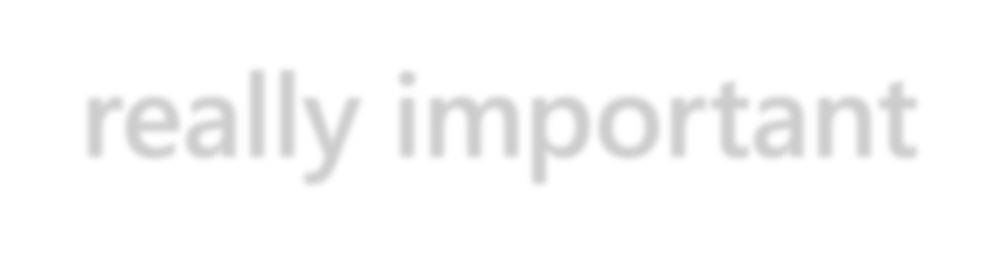 Wow. It’s really important to think about where my “paycheck” is coming from in retirement. How do I figure out how much
I’ll need?
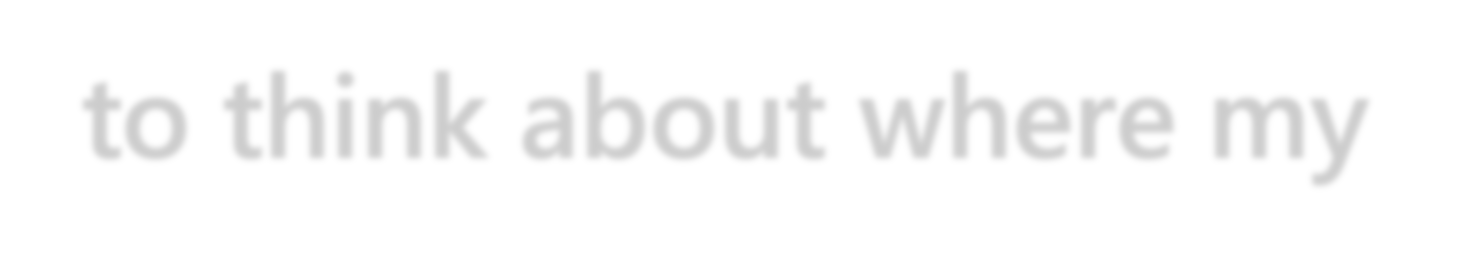 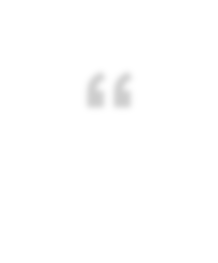 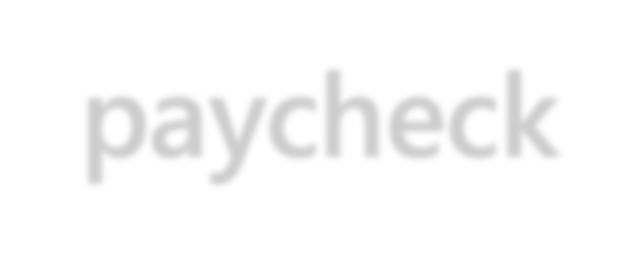 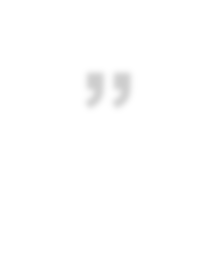 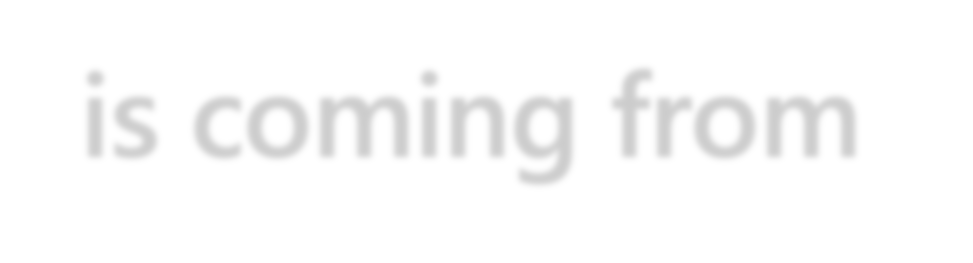 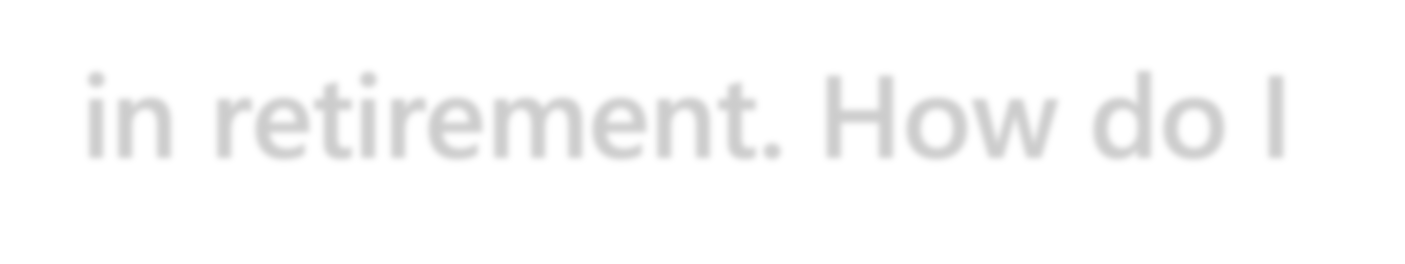 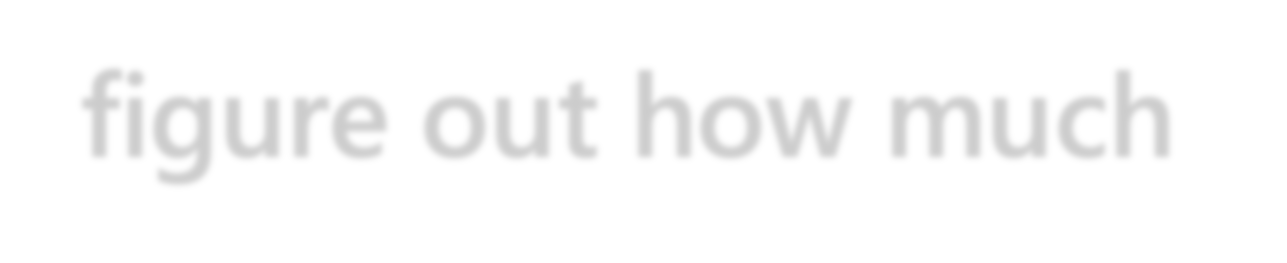 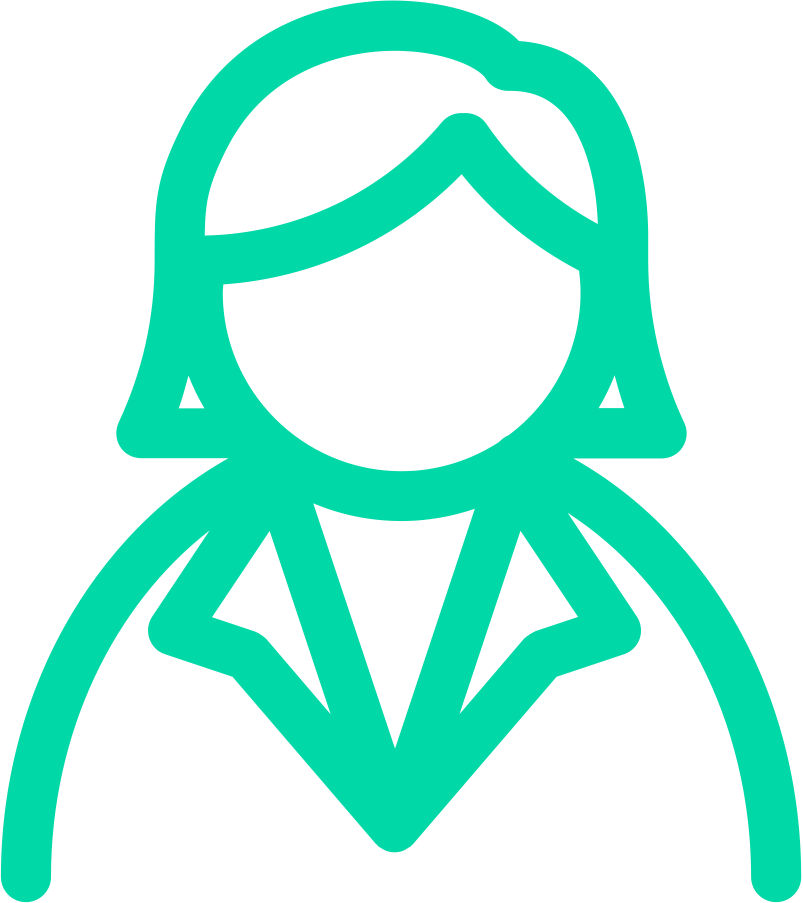 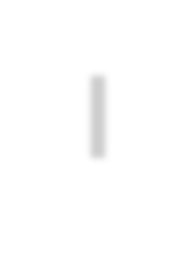 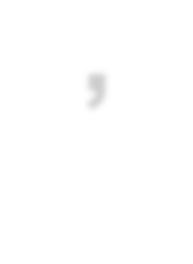 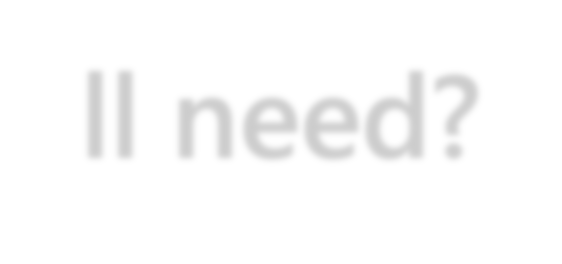 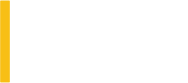 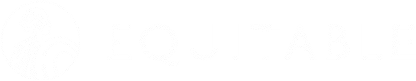 37
Strategies for women seeking a secure retirement
You are more than just your assets
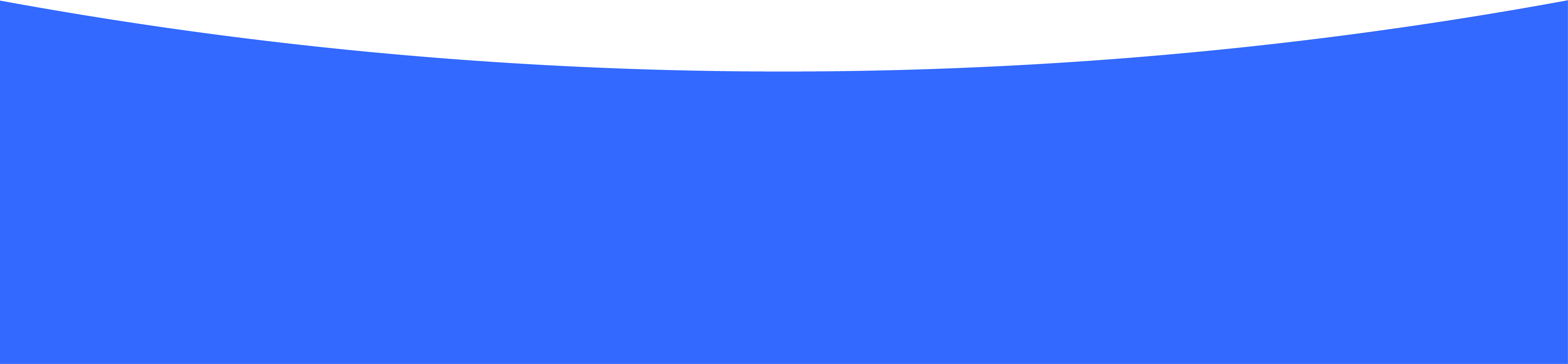 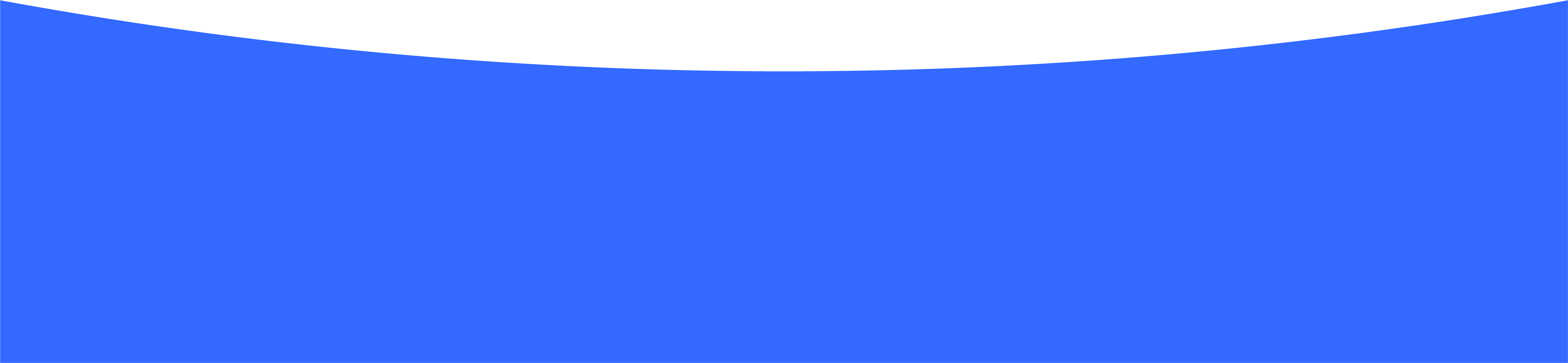 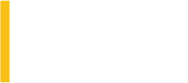 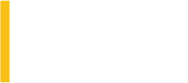 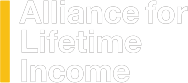 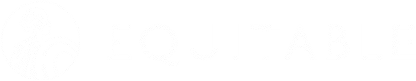 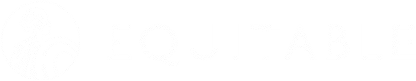 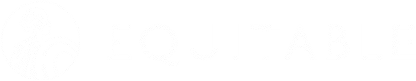 38
Strategies for women seeking a secure retirement
Getting started
Check off the basics
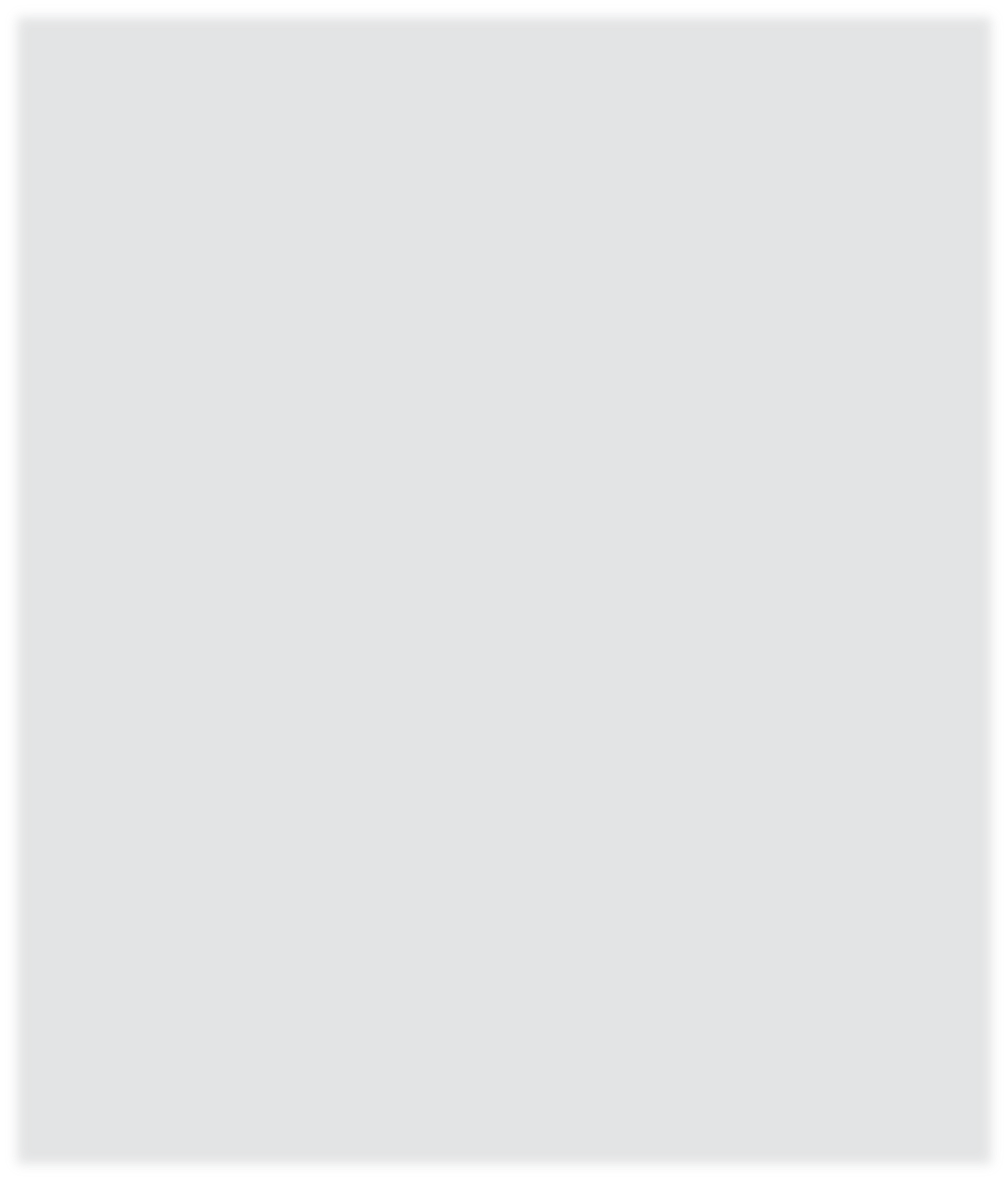 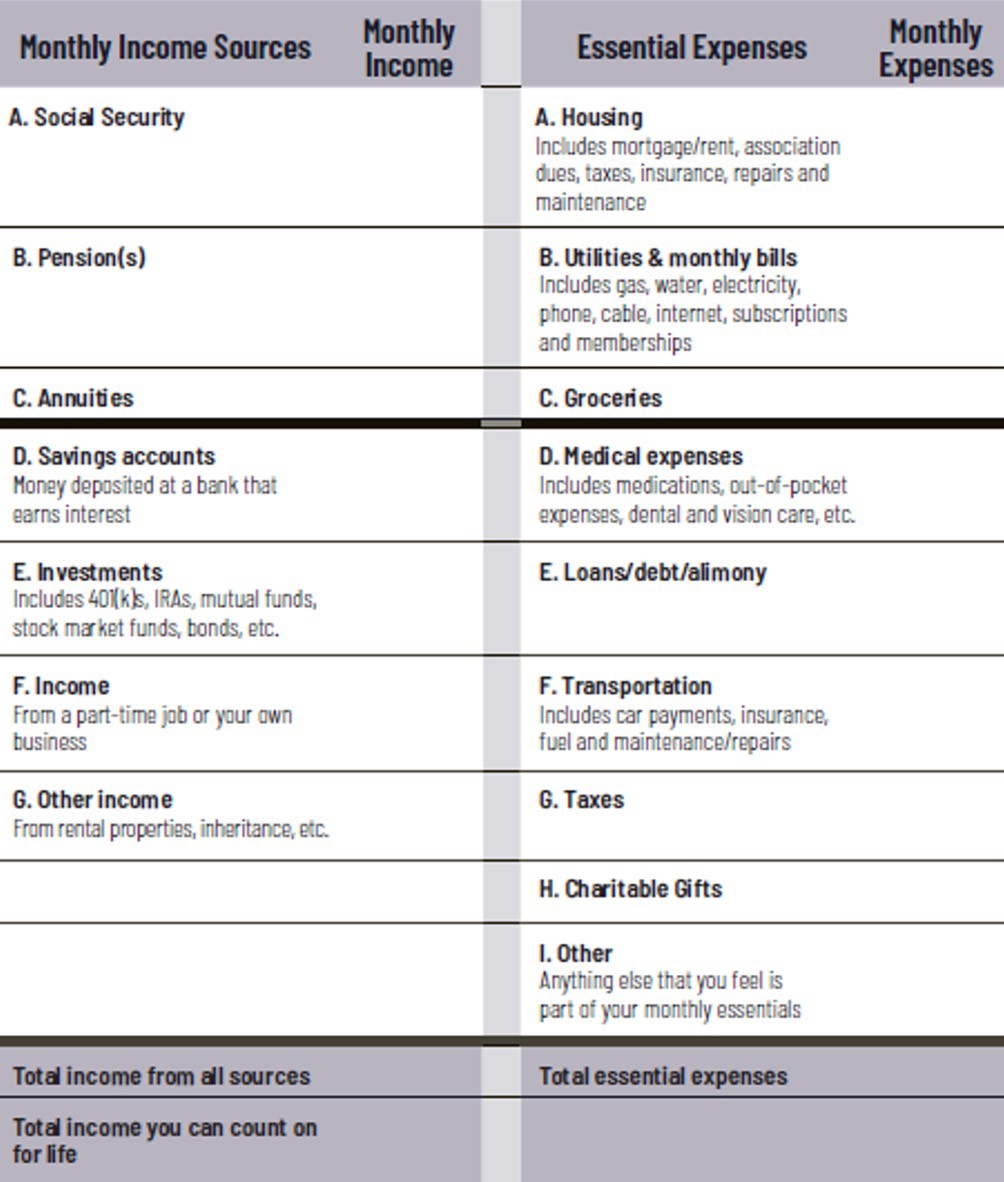 Create a plan for living the retirement you want
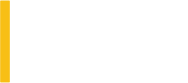 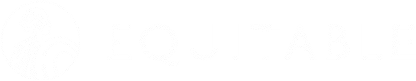 39
Strategies for women seeking a secure retirement
Summary
Challenge: When it comes to planning for a safe and secure retirement, women face unique challenges that make income planning so important.
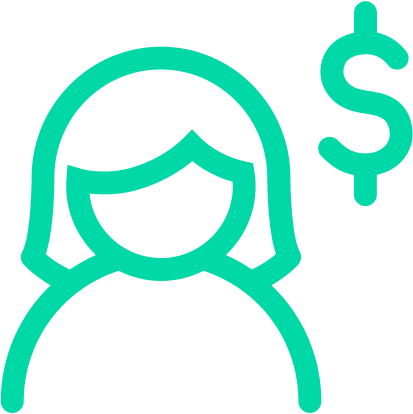 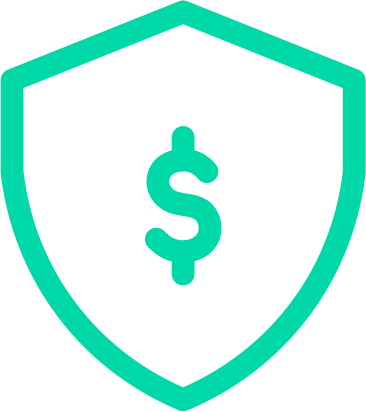 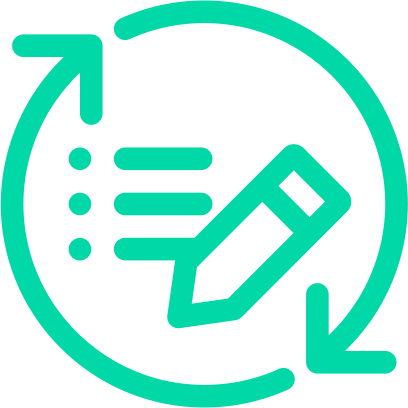 Insight 1
Insight 2
Insight 3
Your retirement success depends on understanding your unique challenges and strengths.
Understand what a safe and secure retirement means to you.
Your path to financial freedom should include smart, purposeful planning and lifetime income.
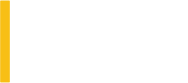 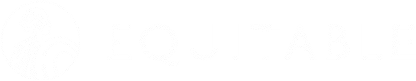 40
Strategies for women seeking a secure retirement
Next steps
Financially Fearless Females Find solutions, with the goal being
Fully Funded in retirement
1
Complete the income hierarchy and check off the basics worksheets.
2
Let’s meet to review the findings alongside your unique planning needs.
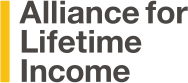 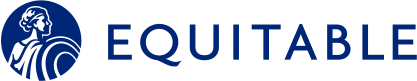 41
Strategies for women seeking a secure retirement
“It takes as much energy to wish as it does to plan.”
— Eleandor Roosevelt
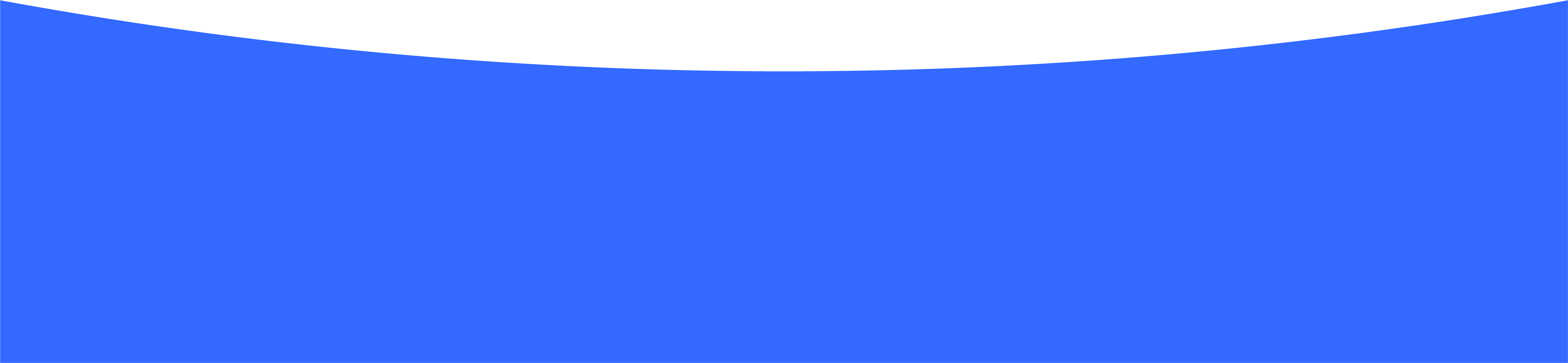 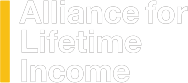 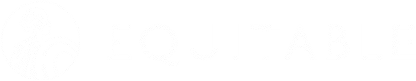 42
Strategies for women seeking a secure retirement
Questions?
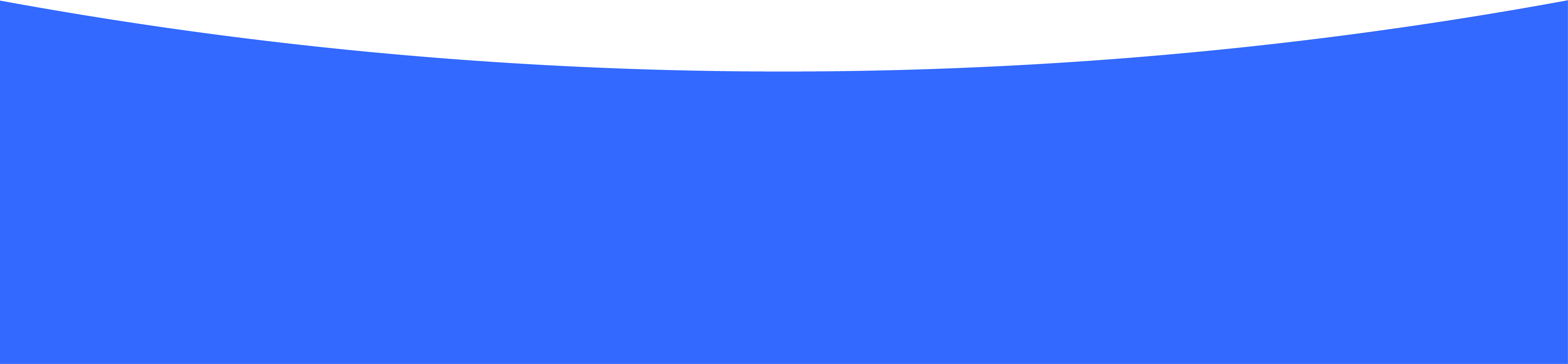 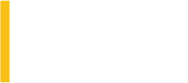 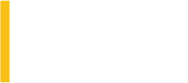 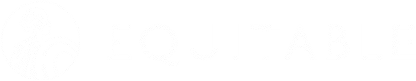 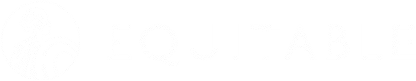 43
Strategies for women seeking a secure retirement
Important information
Annuities are long-term investments designed for retirement purposes. The value of variable annuities is subject to market risk and will fluctuate. Product guarantees are subject to the claims-paying ability of the issuing insurance company. Earnings, when withdrawn, are subject to federal and/or state income tax, including a 10% tax penalty for withdrawals before age 59½. Some income guarantees offered with annuities take the form of optional riders and carry charges in addition to the fees and charges associated with annuity products.

There is no guarantee that any investment will achieve its objectives, generate positive returns or avoid losses. Investments in annuity contracts may not be suitable for all investors.
Equitable is the brand name of the retirement and protection subsidiaries of Equitable Holdings, Inc., including Equitable Financial Life Insurance Company (NY, NY); Equitable Financial Life Insurance Company of America, an AZ stock company; and Equitable Distributors, LLC. Equitable Advisors is the brand name of Equitable Advisors, LLC (member FINRA, SIPC) (Equitable Financial Advisors in MI & TN).
© 2023 Equitable Holdings, Inc. All rights reserved. GE-5823055.1 (7/23) (Exp. 8/25) | G2239274
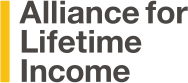 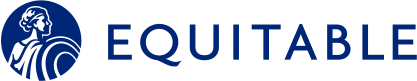 44
Strategies for women seeking a secure retirement
Thank you.
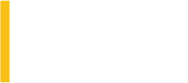 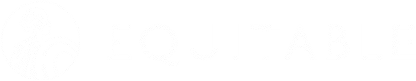 Appendix
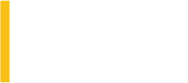 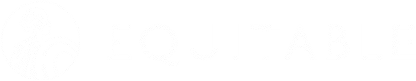 Do you see yourself in these stores?
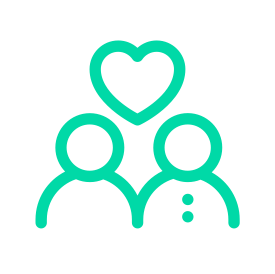 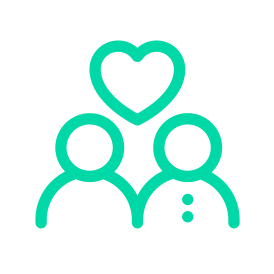 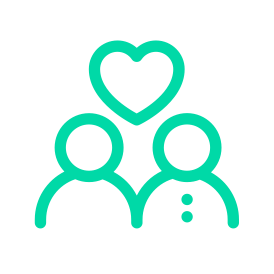 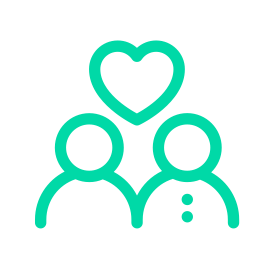 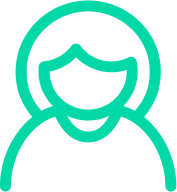 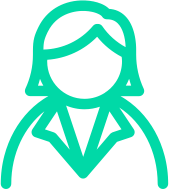 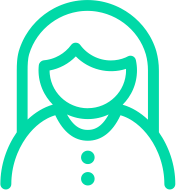 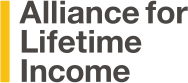 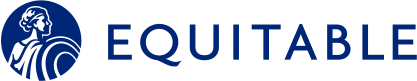 47
Strategies for women seeking a secure retirement
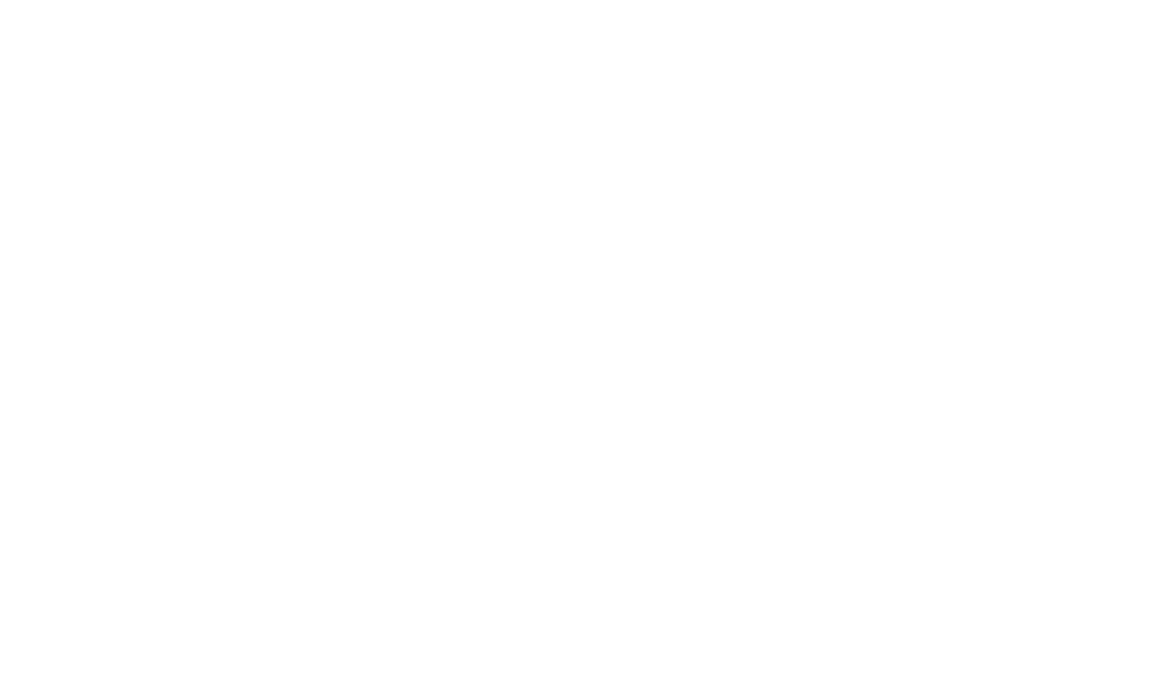 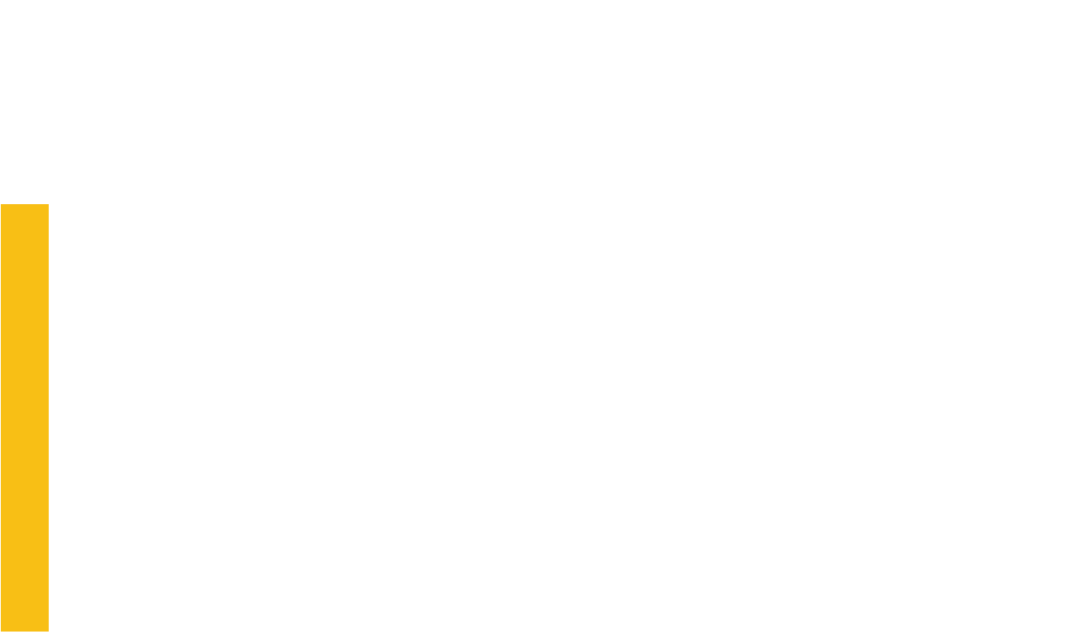 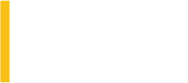 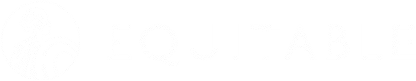